Отчёт о работе Фракции КПРФ в Государственной Думе ФС РФ 8 созываМосква 2023
Слайд 2
Всего принято (одобрено) Государственной Думой за отчетный период: 1 615  законов

Фракцией КПРФ за отчетный период внесено 302 законопроекта,                         из них 154 принято (одобрено) Государственной Думой, 154 опубликовано
Слайд 3
Слайд 4
Приняты Государственной Думой 65 федеральных законов, усиливающих ответственность в разных сферах экономики и обороны

Государственной Думой рассмотрен 46 законопроектов по наиболее значимым (резонансным) социальным и политическим вопросам
Слайд 5
«Парламентские слушания»
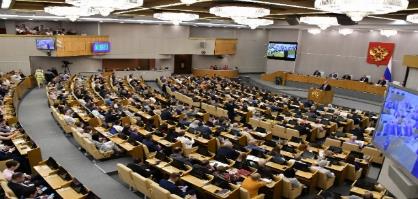 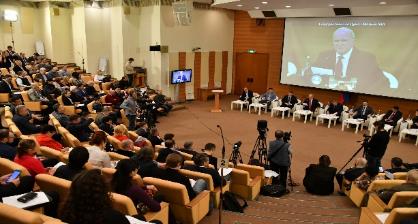 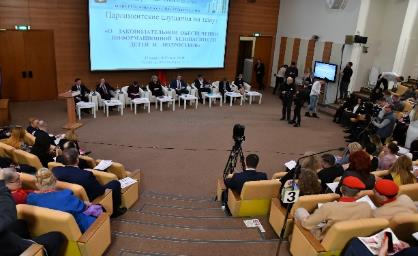 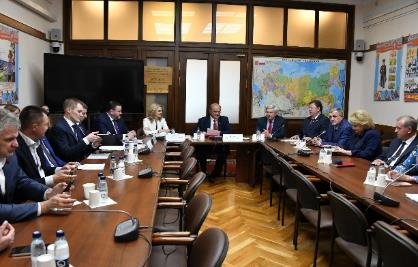 Слайд 6
«Парламентские слушания»
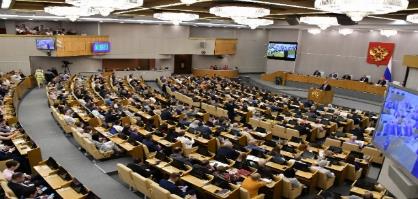 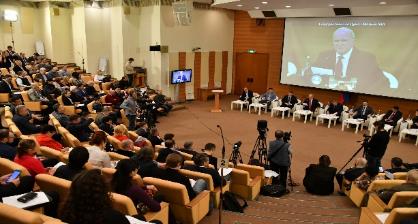 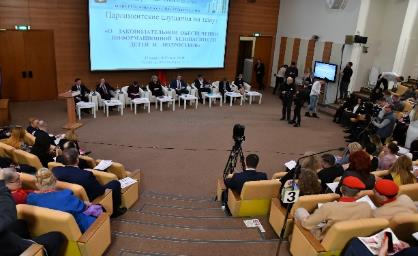 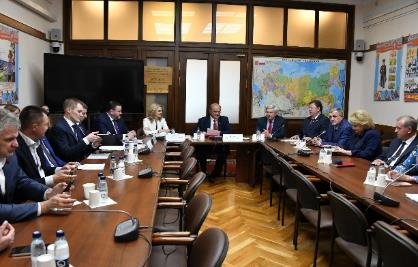 Слайд 7
«Парламентские слушания»
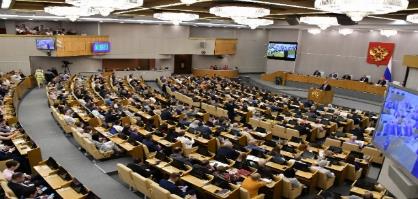 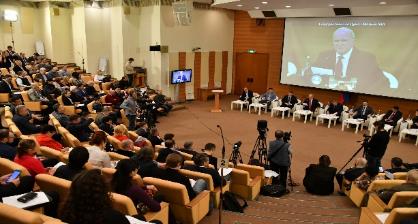 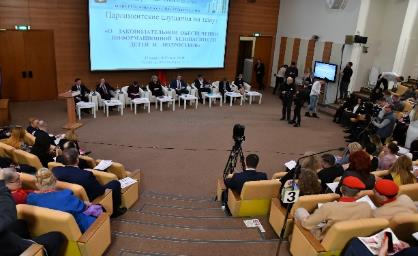 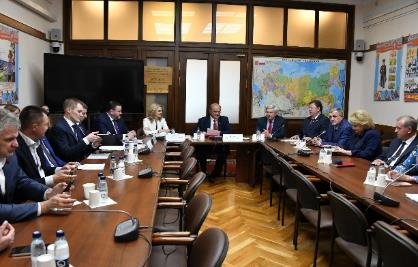 Слайд 8
«Парламентские слушания»
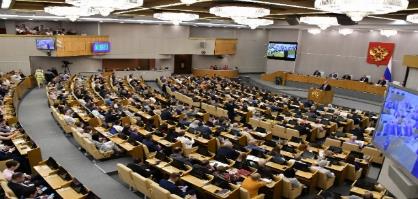 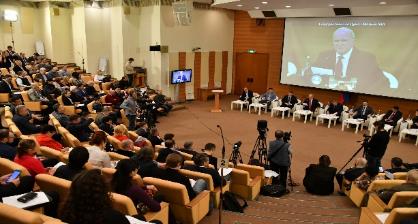 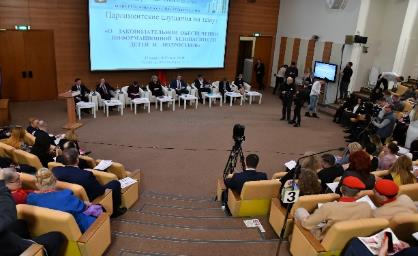 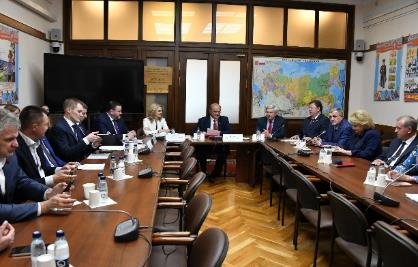 Слайд 9
«Парламентские слушания»
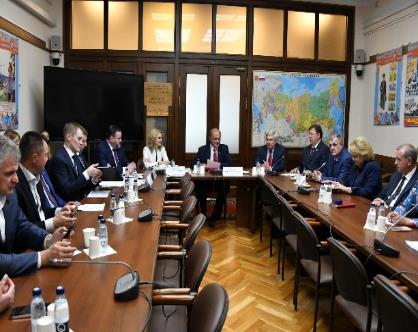 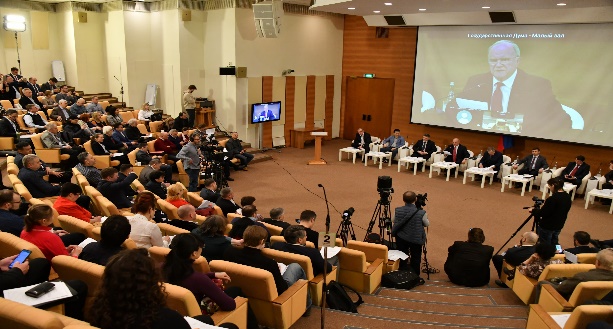 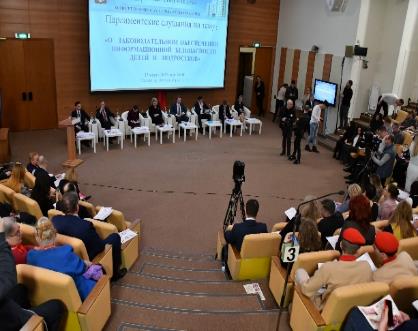 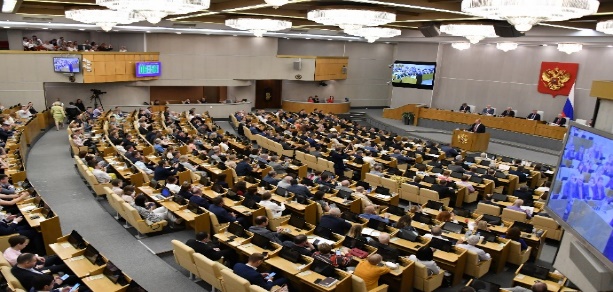 «Протокольные поручения»
Слайд 10
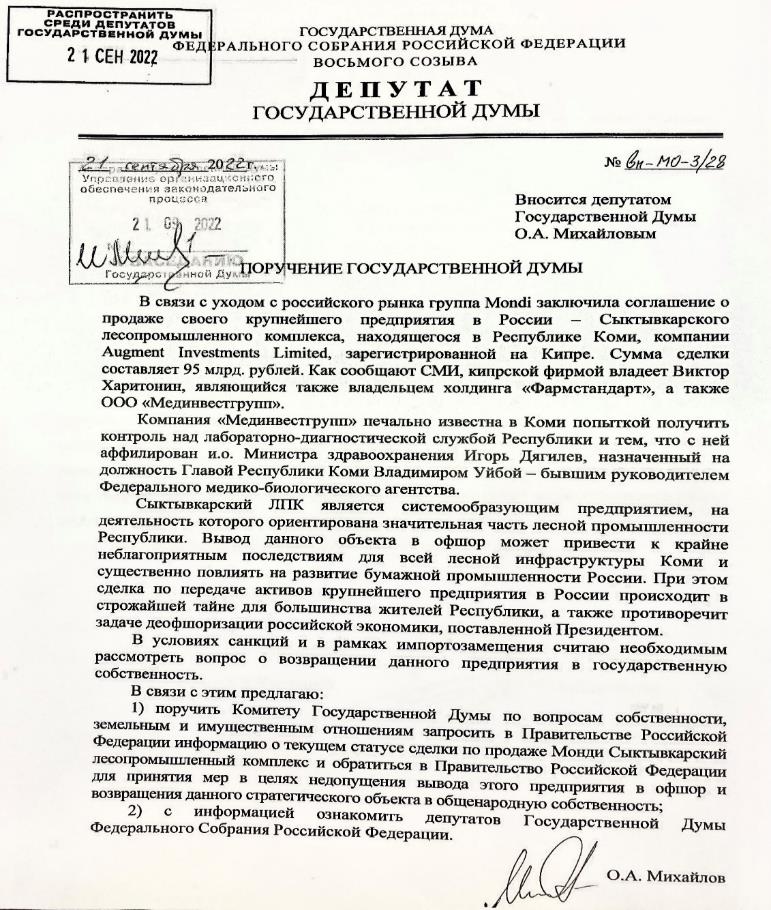 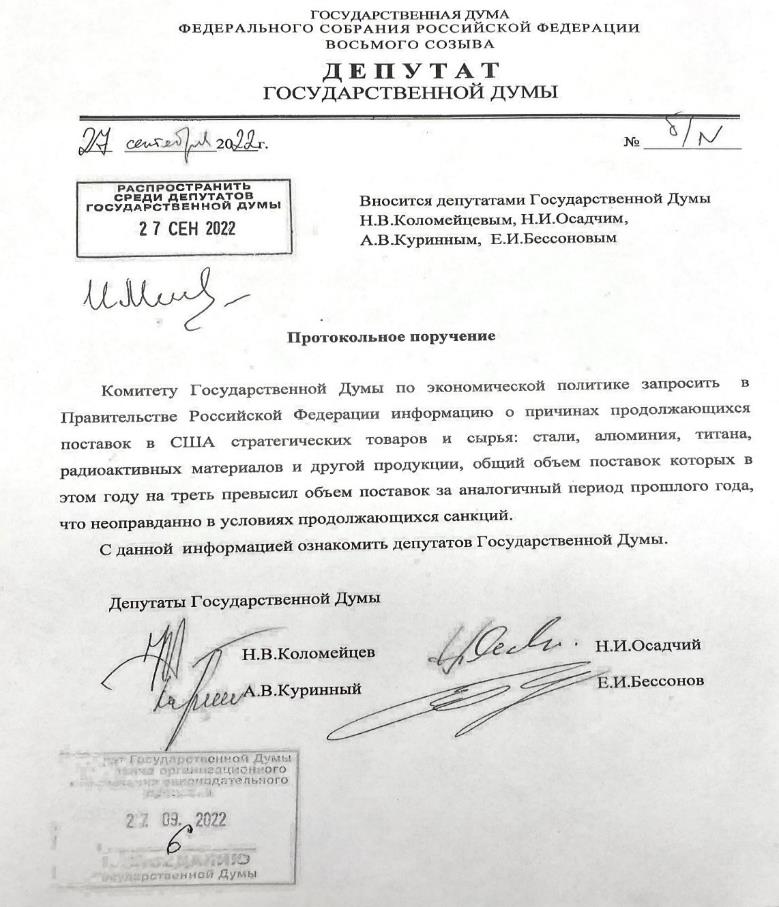 Слайд 11
«Протокольные поручения»
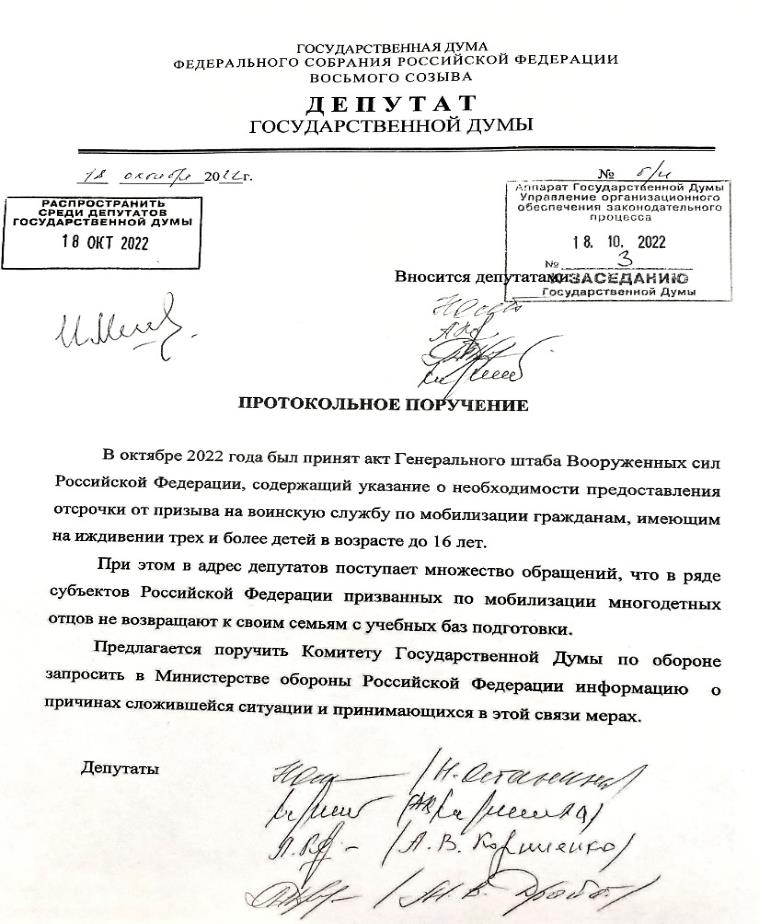 «Протокольные поручения»
Слайд 12
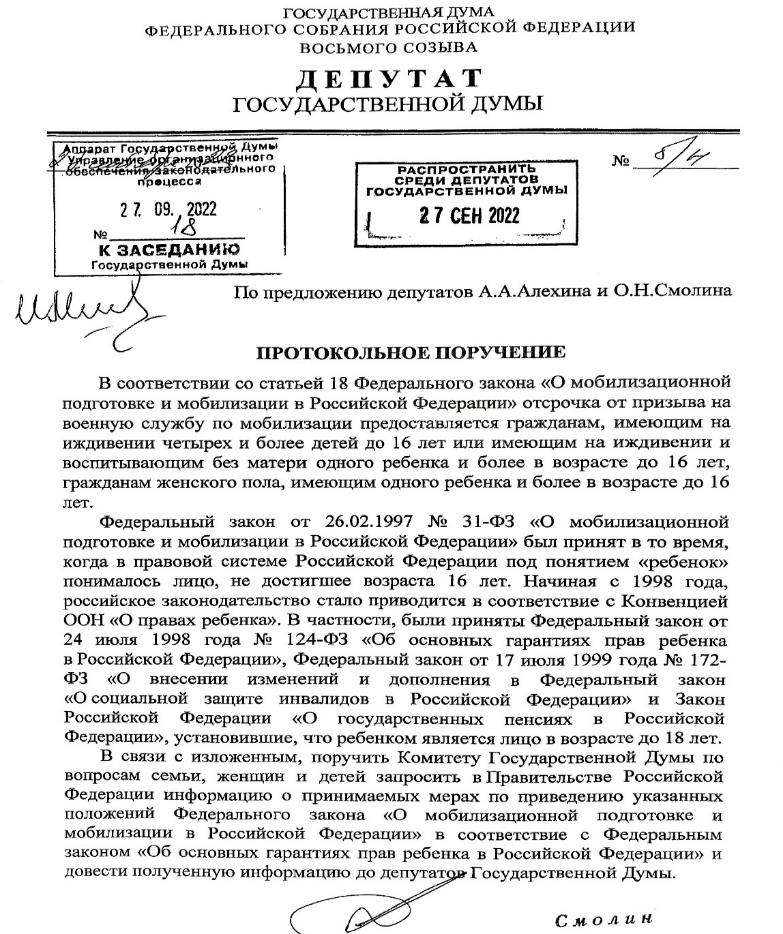 «Протокольные поручения»
Слайд 13
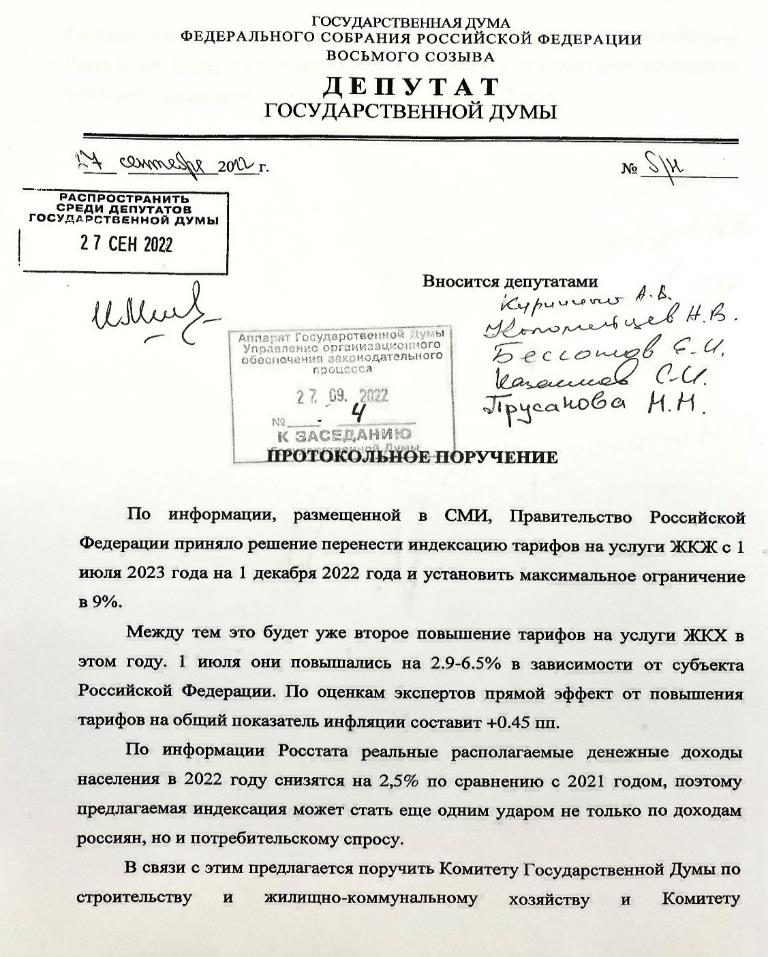 Слайд 14
«Протокольные поручения»
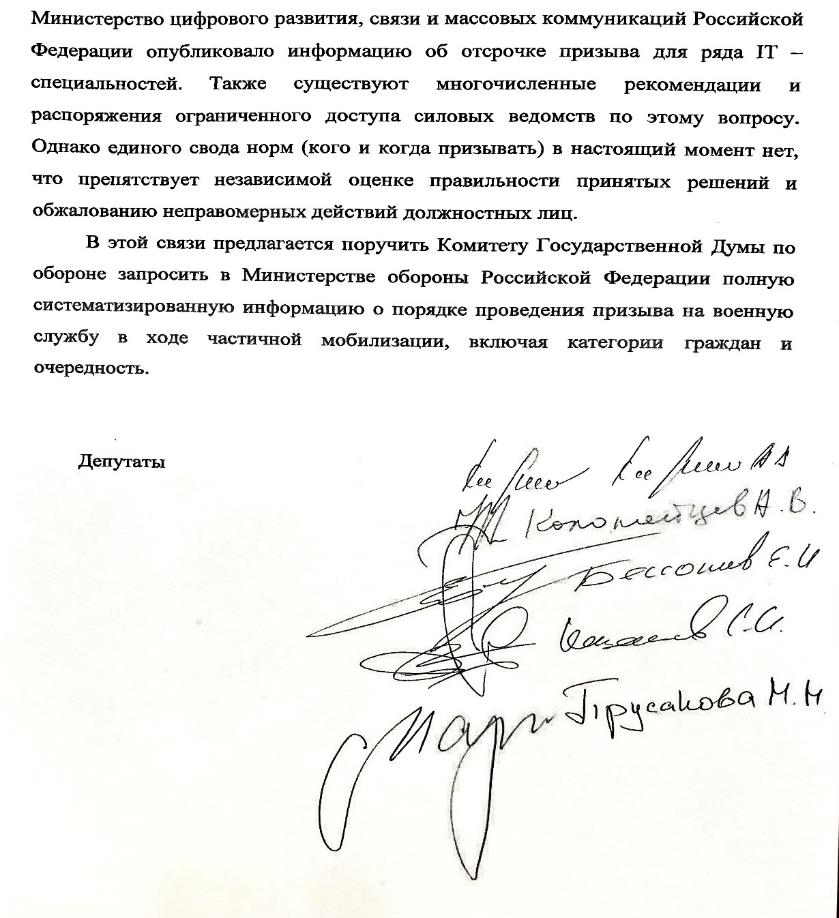 Слайд 15
«Протокольные поручения»
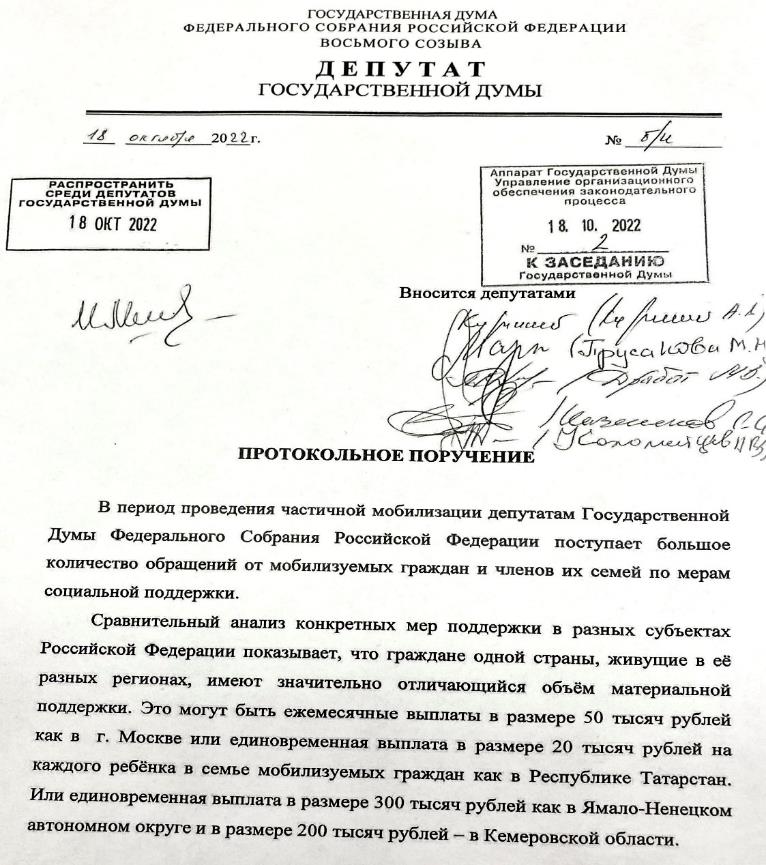 Слайд 16
«Протокольные поручения»
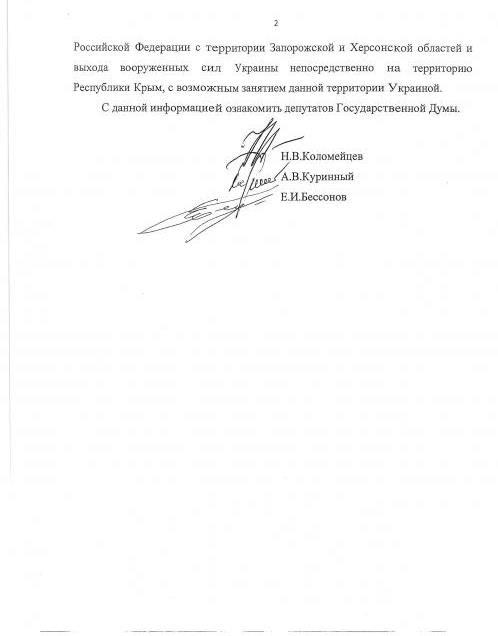 Слайд 17
«Протокольные поручения»
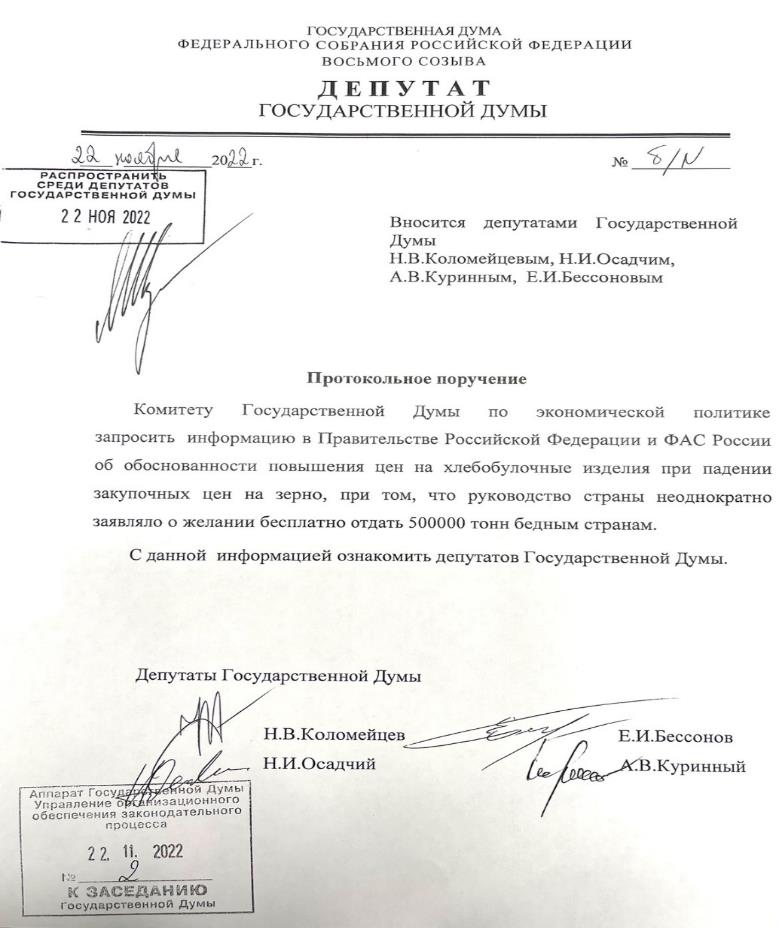 «Протокольные поручения»
Слайд 18
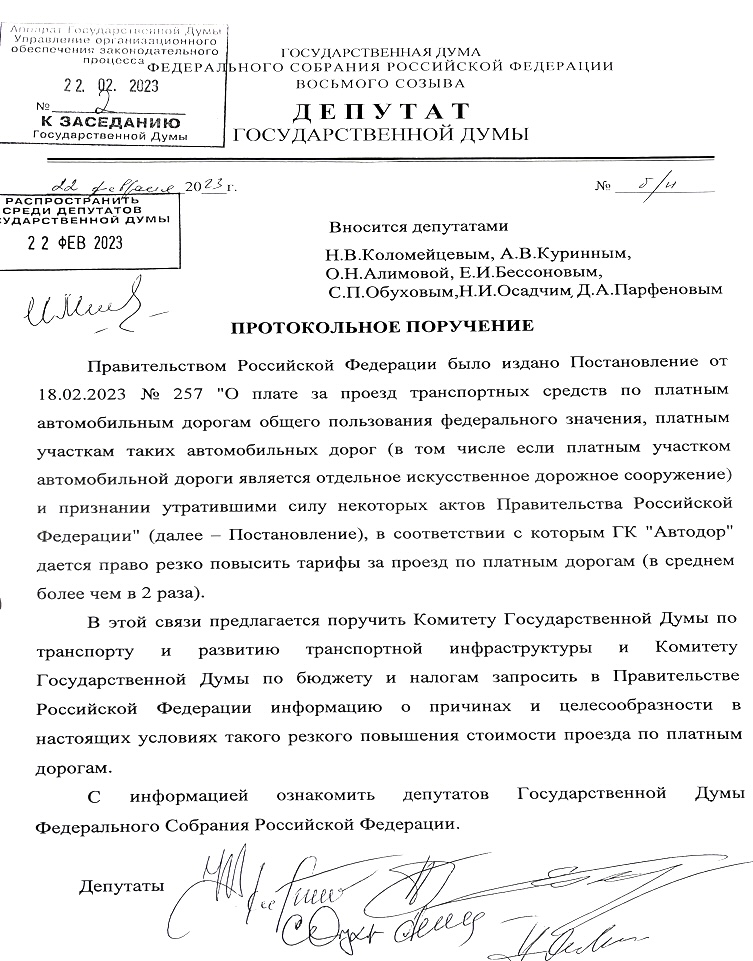 «Протокольные поручения»
Слайд 19
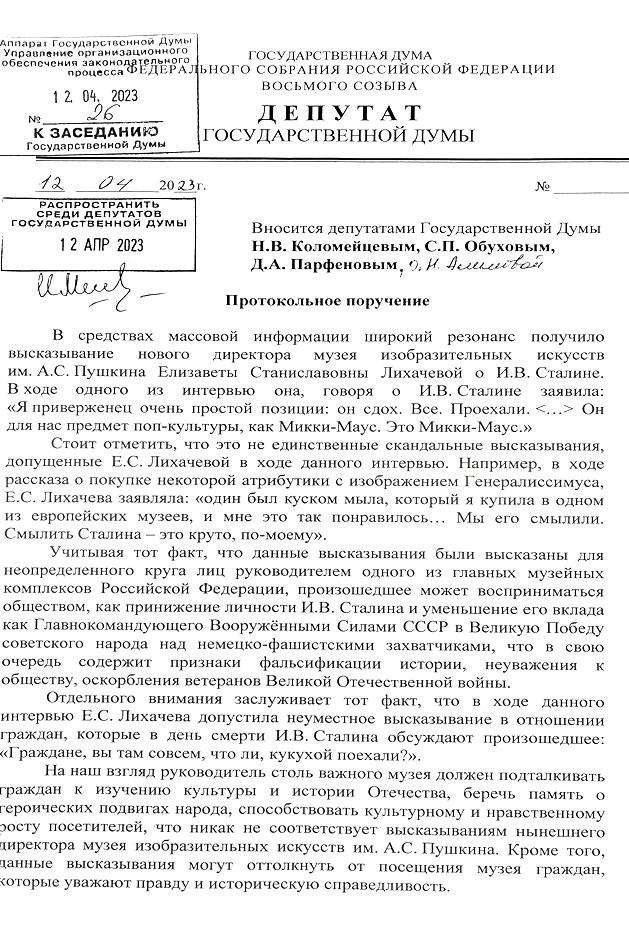 «Протокольные поручения»
Слайд 20
Государственная Дума одобрила 2 протокольных поручения, подготовленных и внесённых депутатами от фракции КПРФ Коломейцевым Н.В., Куринным А.В., Бессоновым Е.И., Матвеевым М.Н. Останиной Н.А.
1. Принято решение поручить Комитету Государственной Думы по финансовому рынку, Комитету Государственной Думы по транспорту и развитию транспортной инфраструктуры запросить в Центральном банке Российской Федерации и Правительстве Российской Федерации информацию:
- о причинах возникновения дефицита подвижного состава для транспортировки грузов на приграничных с Украиной территориях (в Республике Крым, Краснодарском крае, Белгородской, Брянской, Воронежской, Курской и Ростовской областях и городе Севастополе, а также в Донецкой Народной Республике, Луганской Народной Республике, Запорожской области и Херсонской области);
- о законности и об обоснованности действий российских страховых и лизинговых компаний по прекращению страхования рисков и о запрете собственникам подвижного состава перевозить грузы в указанные субъекты Российской Федерации под угрозой начисления крупных штрафов.
Слайд 21
2. В Российской Федерации широкий общественный резонанс приобрел случай массового отравления людей произведенным в Самарской области алкогольным напитком марки "Мистер сидр", свыше 30 человек погибли, более 100 пострадали в 7 регионах страны.
Указанная ситуация связана с неэффективностью проведения проверок предпринимателей, осуществляющих производство и продажу алкоголя, в частности без сертификатов соответствия, накладных и справок к товарно-транспортным накладным по каждому наименованию продукции.
Несмотря на вскрытые факты противоправных действий со стороны определенных предпринимателей и сотрудников правоохранительных органов, подобные ситуации с массовым отравлением возможны в будущем, так как в настоящее время Правительством Российской Федерации установлен запрет на проведение плановых проверок бизнеса (исключения составляют мероприятия на объектах образования и других), а проведение внеплановых проверок осуществляется только по определенному перечню оснований, в том числе по согласованию с прокуратурой при выявлении индикаторов риска (например, возникновении чрезвычайных ситуаций).
Принято решение поручить Комитету Государственной Думы по безопасности и противодействию коррупции, Комитету Государственной Думы по охране здоровья обратиться в Правительство Российской Федерации о внесении изменений в общие правила о моратории на проведение плановых проверок в части отмены моратория на проведение проверок бизнеса, осуществляющего деятельность, связанную с обеспечением граждан пищевой и алкогольной продукцией.
«Протокольные поручения»
Слайд 22
«Протокольные поручения»
Слайд 23
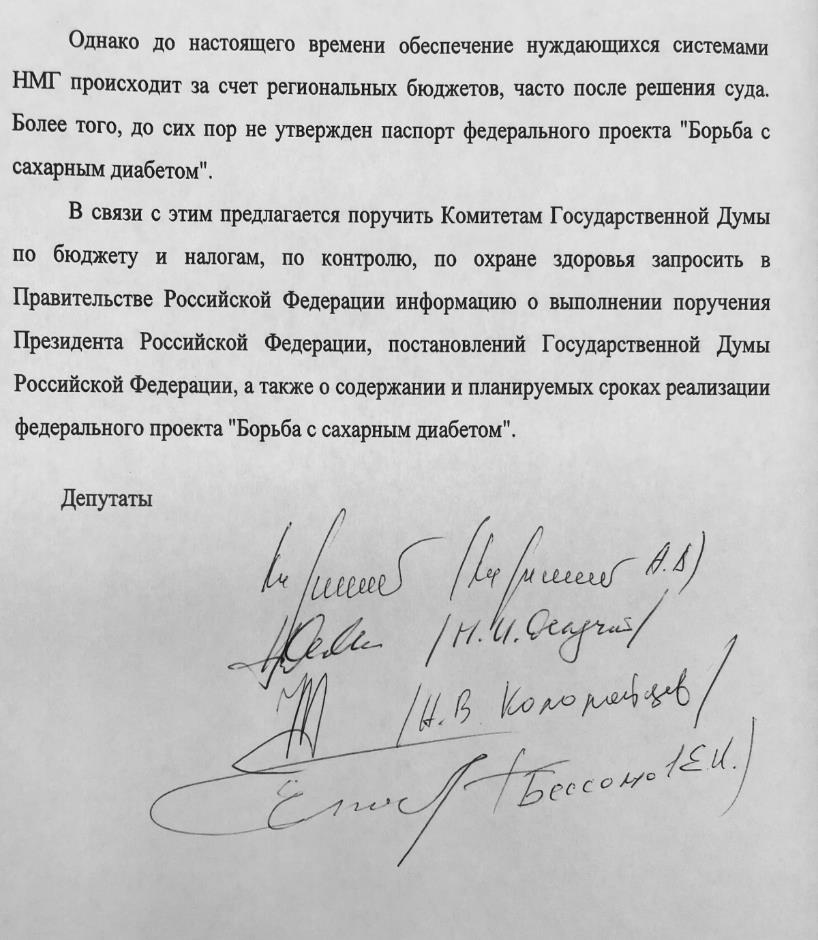 «Протокольные поручения»
Слайд 24
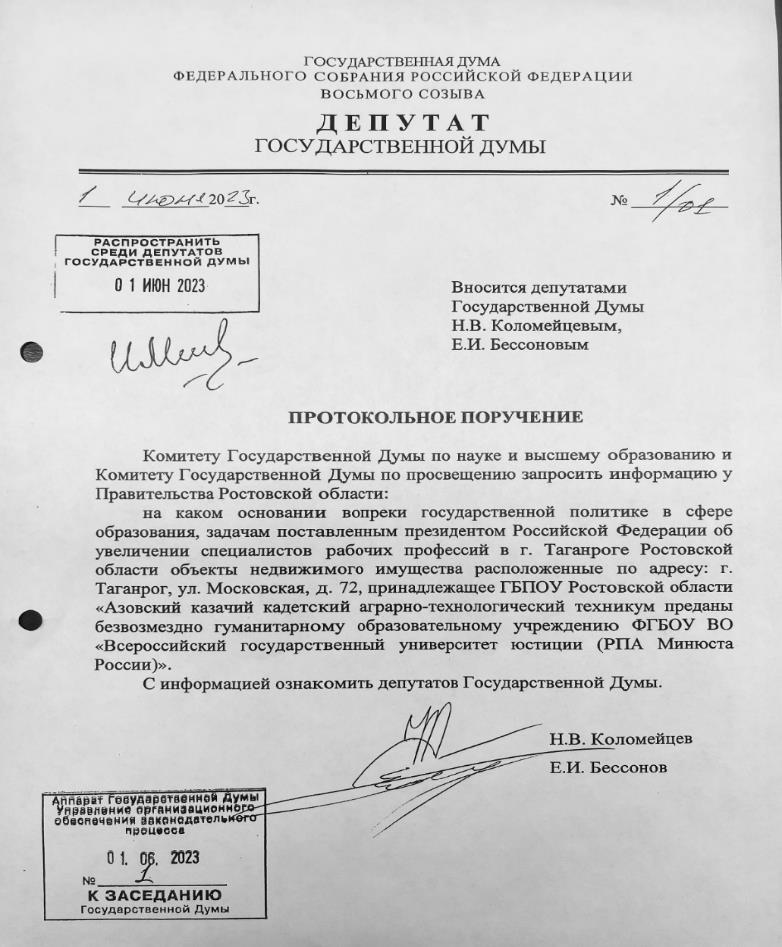 «Протокольные поручения»
Слайд 25
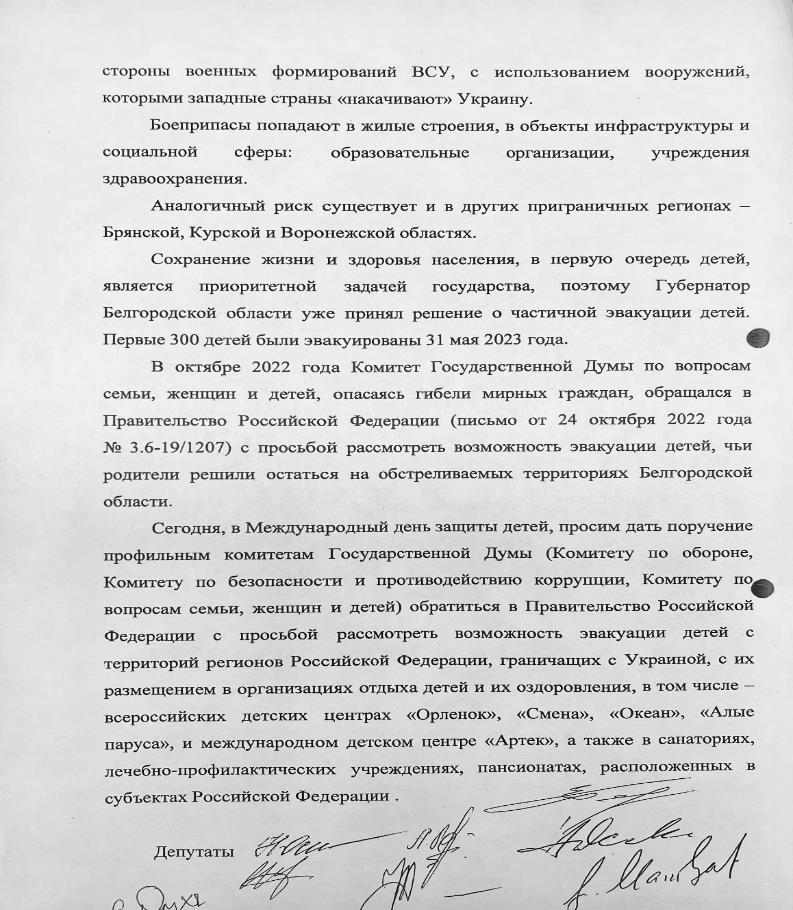 Слайд 26
Государственная Дума одобрила протокольное поручение, подготовленное и внесённое депутатами от фракции КПРФ: Куринным А.В., Коломейцевым Н.В., Прусаковой М.Н. Осадчим Н.И. и др.
Краткое содержание поручения: 
По данным ряда СМИ, государственная корпорация «Российская корпорация нанотехнологий» уведомила инвесторов, что ей не хватит до конца 2023 года собственных средств на исполнение своих долговых обязательств в полном объеме. Вследствие ряда провальных, а возможно, и коррупционных проектов бюджетной системе Российской Федерации нанесен ущерб в размере более 100 млрд. рублей. Высока вероятность банкротства организации. При этом бывший руководитель корпорации свободно выехал за пределы страны.
Принято решение поручить Комитету Государственной Думы по экономической политике, Комитету Государственной Думы по безопасности и противодействию коррупции запросить в Правительстве Российской Федерации информацию о финансовых результатах деятельности госкорпорации «Роснано» за весь период ее существования для последующего обращения в Счетную палату Российской Федерации, правоохранительные органы и подготовки парламентского запроса Государственной Думы Федерального Собрания Российской Федерации.
Слайд 27
«Круглые столы»
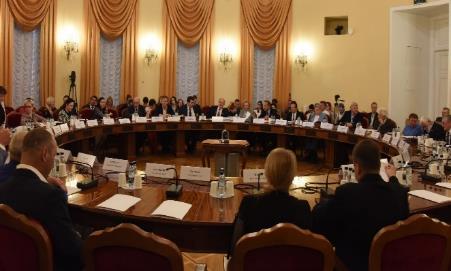 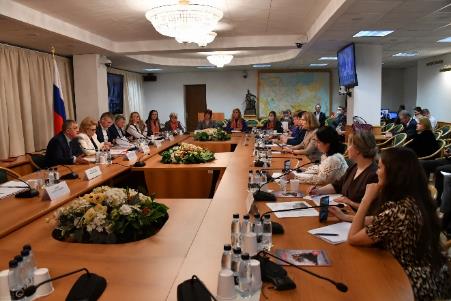 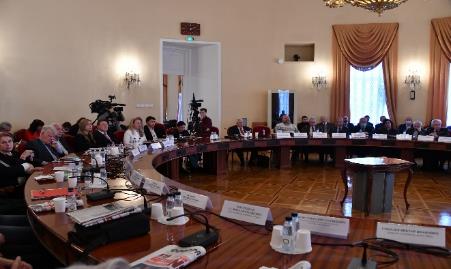 Слайд 28
«Круглые столы»
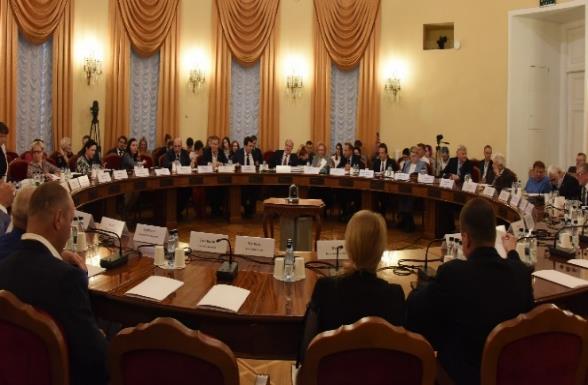 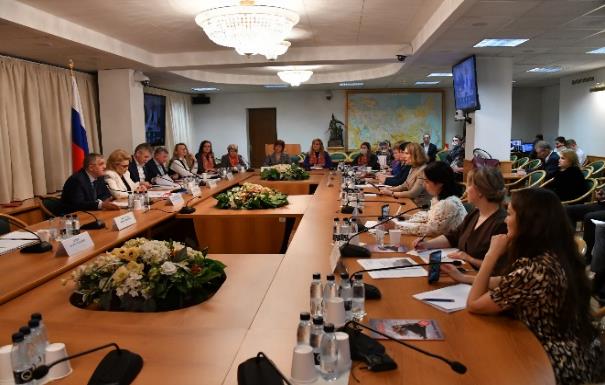 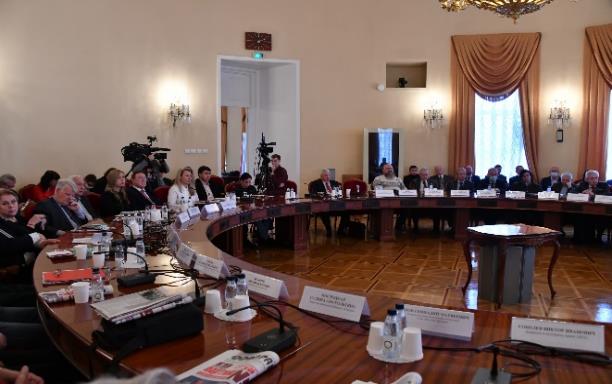 Слайд 29
«Круглые столы»
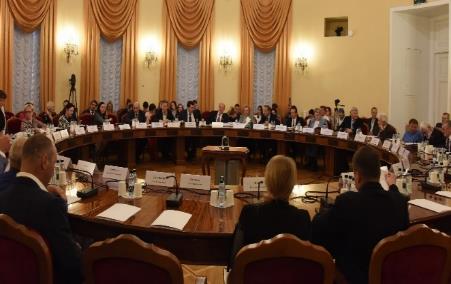 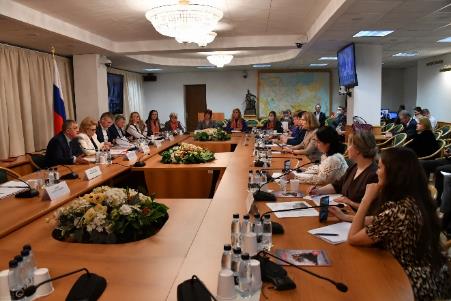 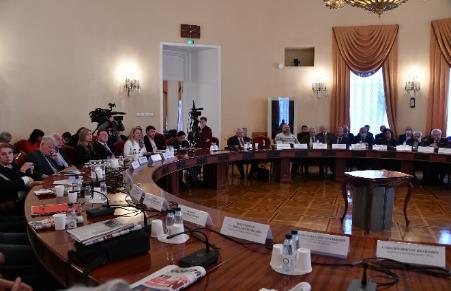 Слайд 30
«Круглые столы»
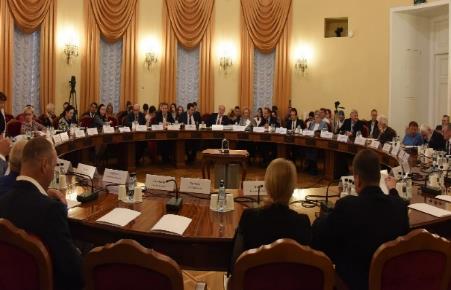 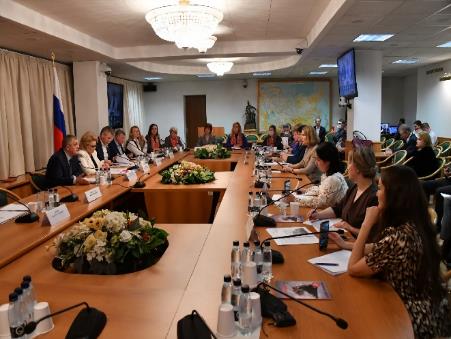 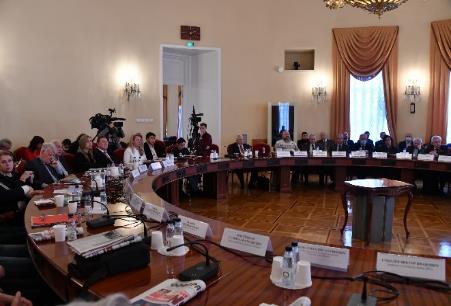 Слайд 31
«Круглые столы»
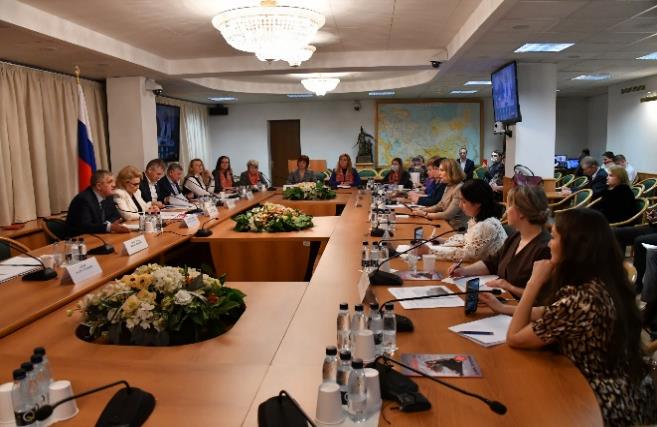 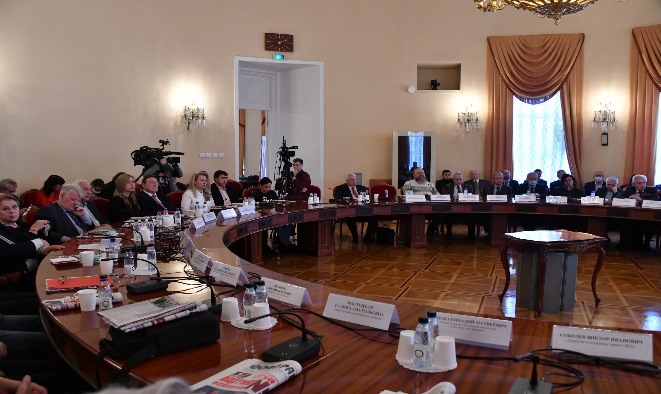 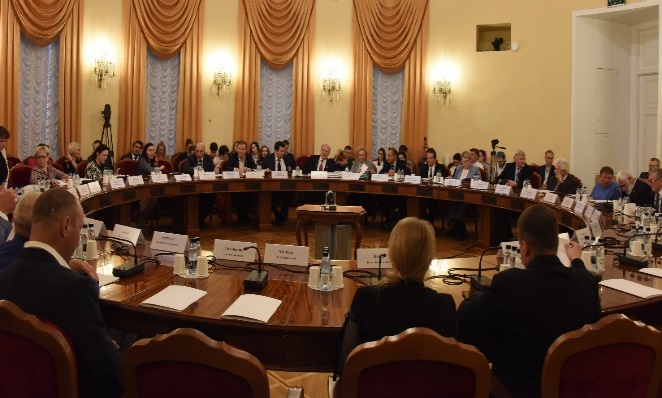 Слайд 32
«Круглые столы»
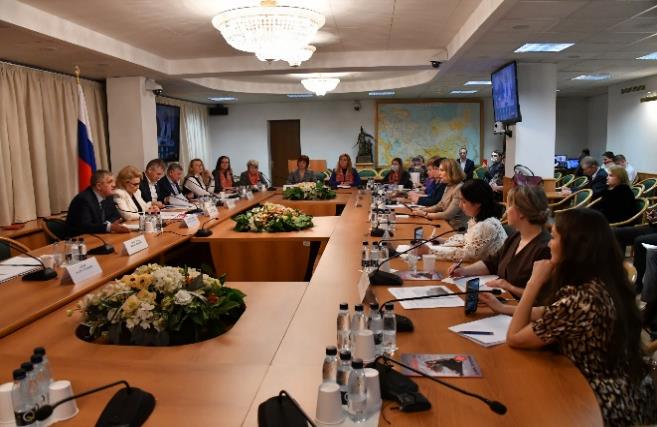 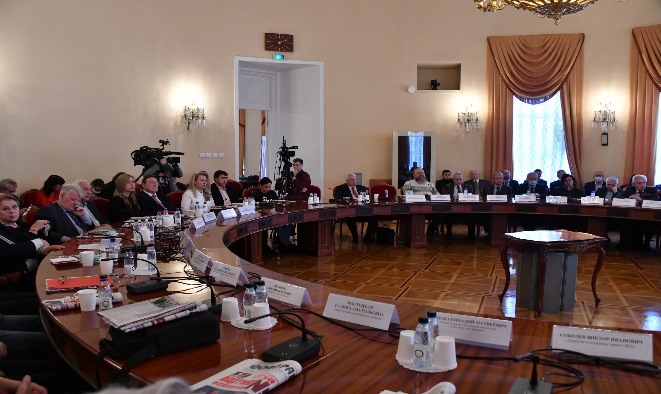 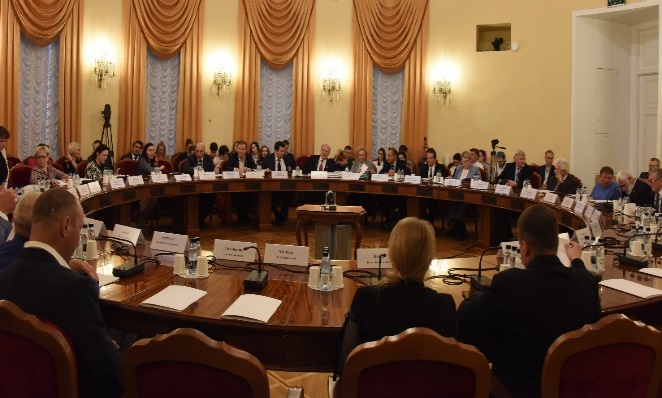 Слайд 33
«Круглые столы»
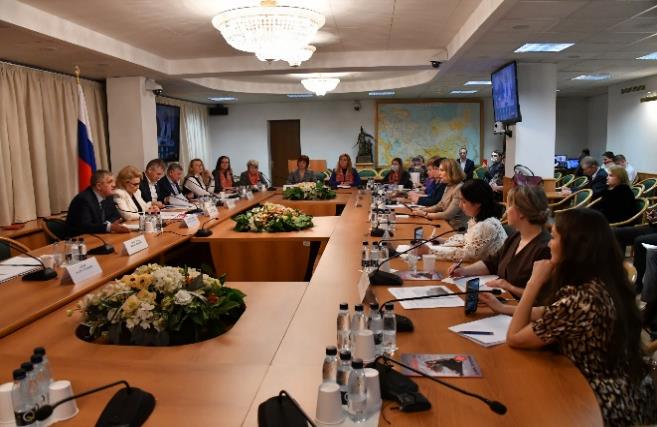 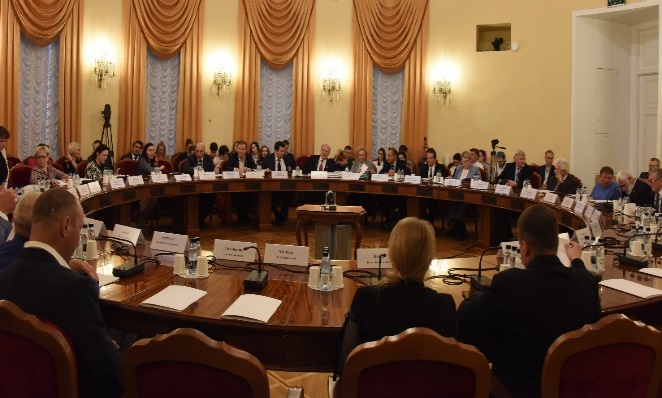 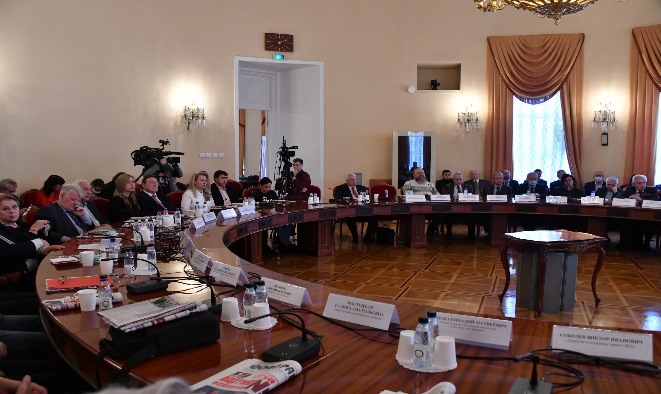 Слайд 34
«Круглые столы»
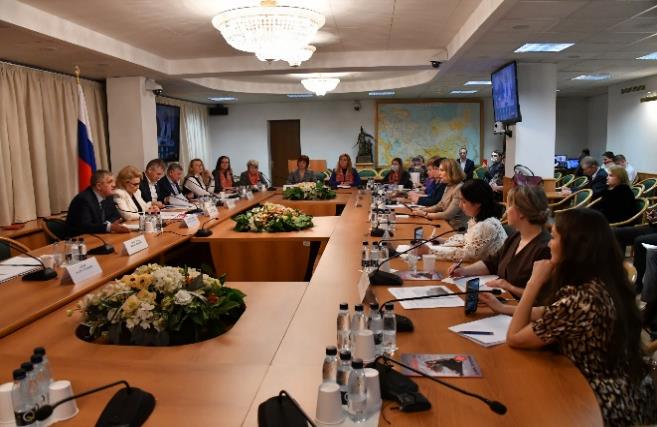 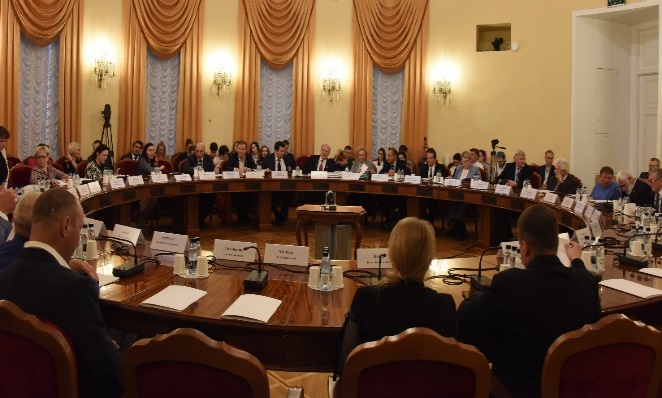 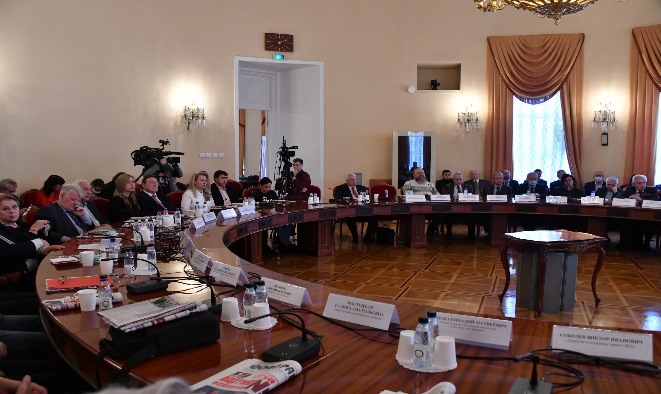 «Круглые столы»
Слайд 35
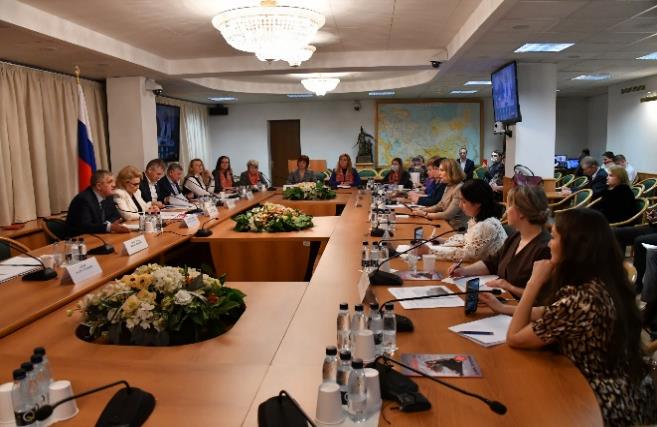 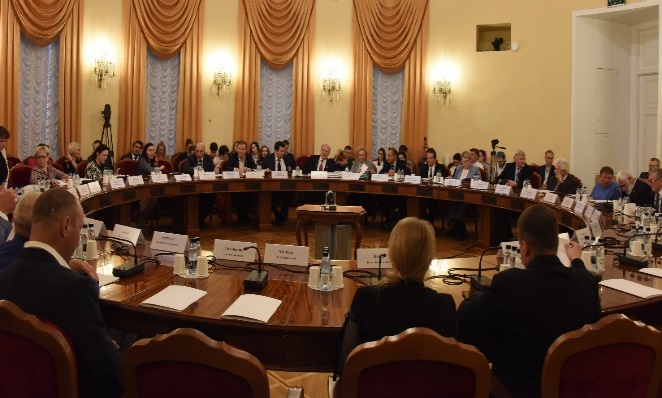 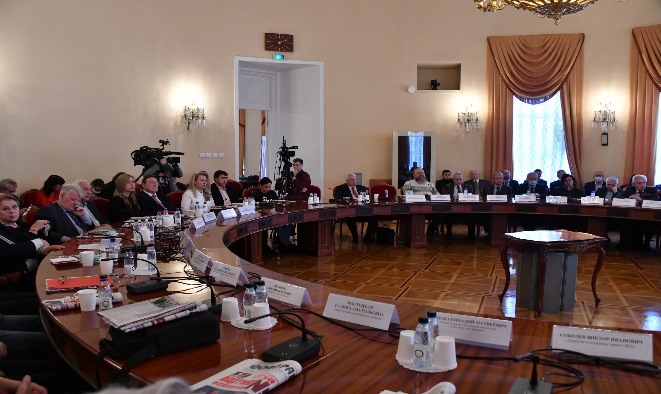 Слайд 36
«Выставки и концерты, организованные Фракцией КПРФ»
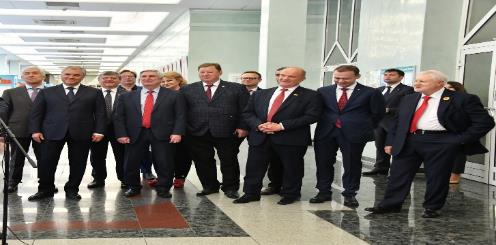 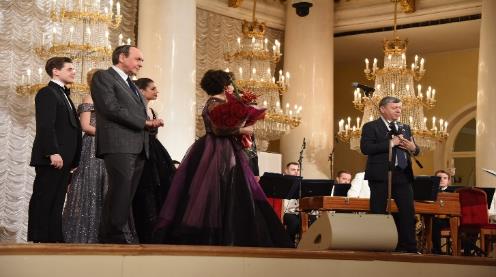 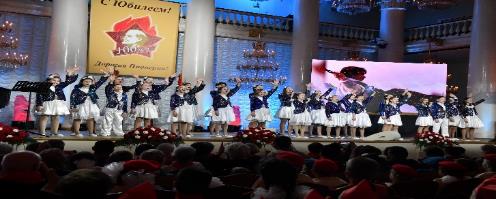 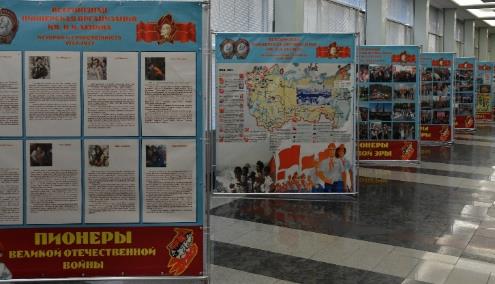 Слайд 37
«Выставки и концерты, организованные Фракцией КПРФ»
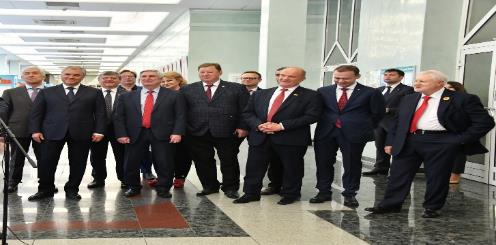 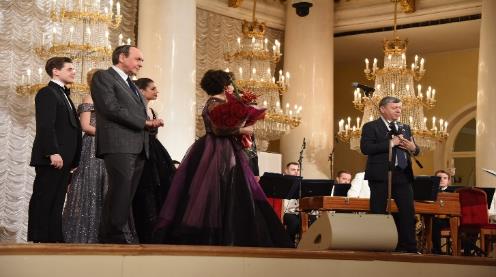 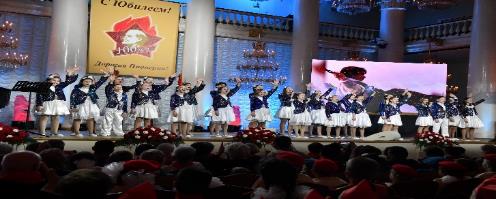 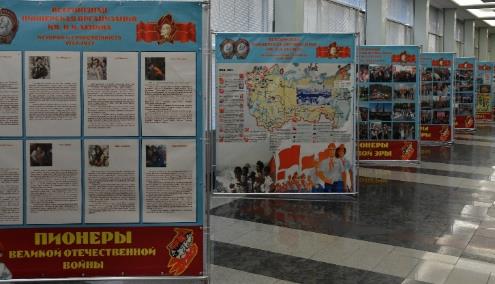 Слайд 38
«Выставки и концерты, организованные Фракцией КПРФ»
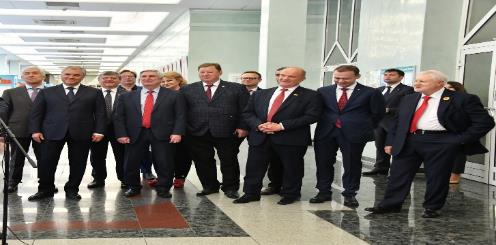 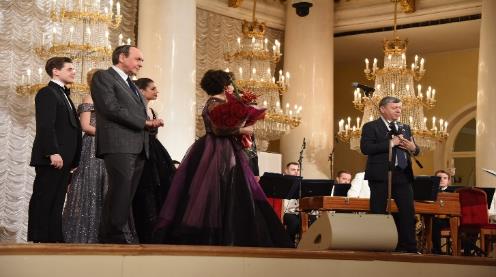 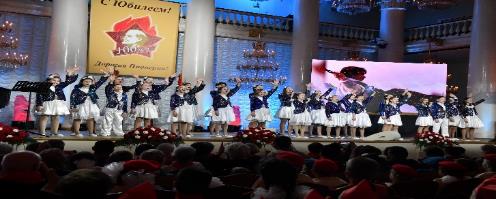 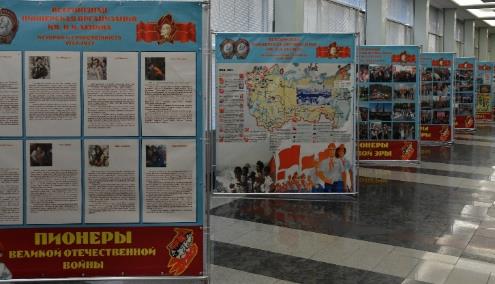 Слайд 39
«Выставки и концерты, организованные Фракцией КПРФ»
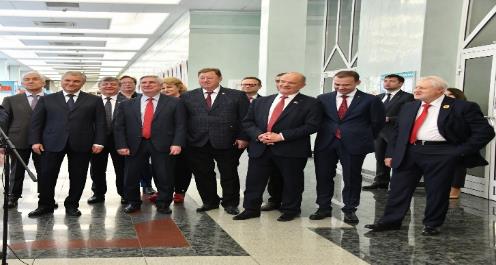 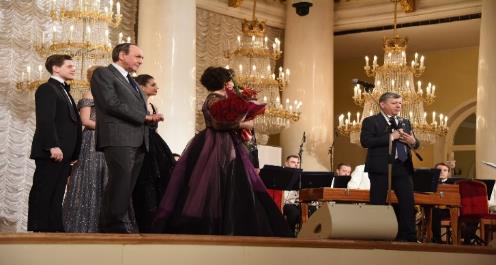 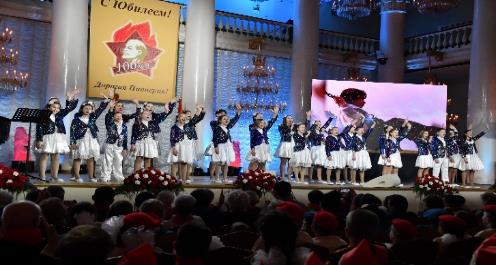 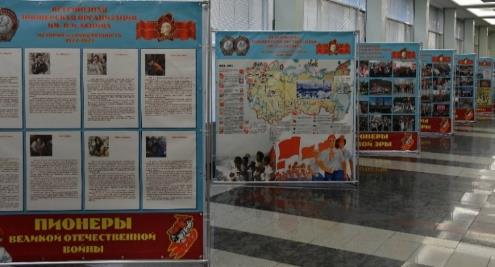 Слайд 40
«Выставки и концерты, организованные Фракцией КПРФ»
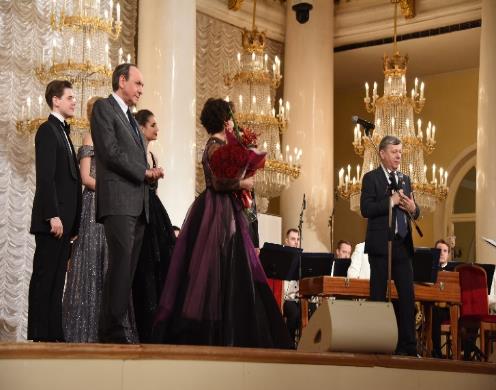 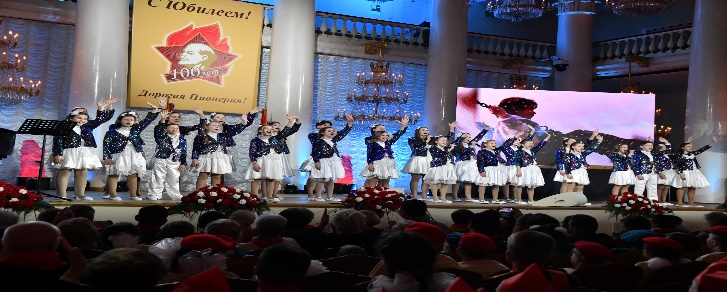 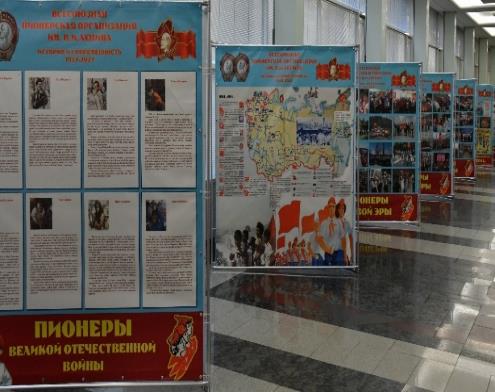 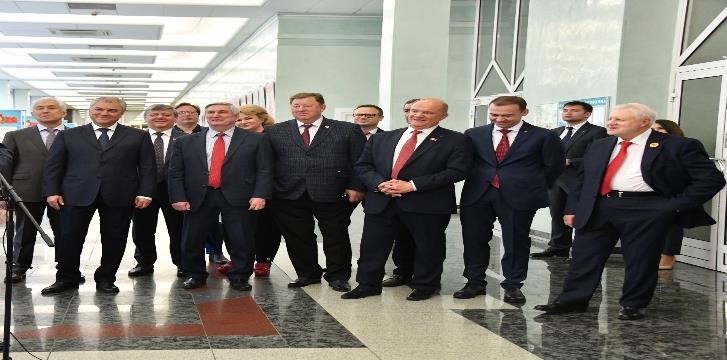 Слайд 41
«Выставки и концерты, организованные Фракцией КПРФ»
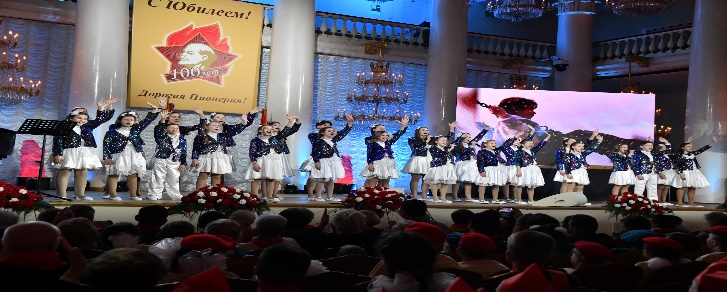 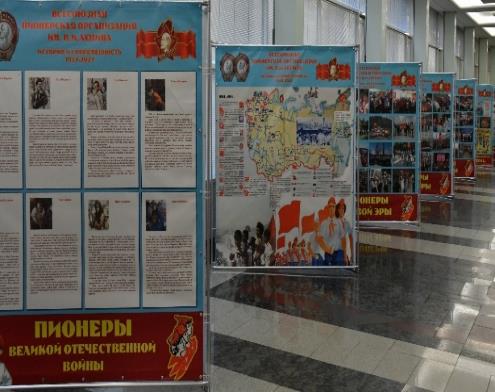 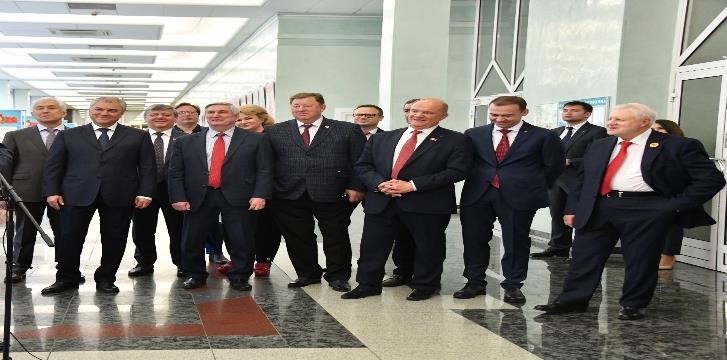 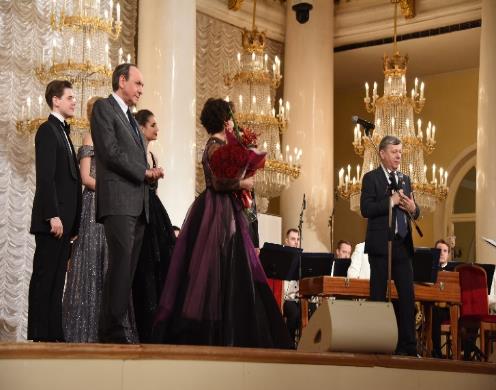 Слайд 42
«Выставки и концерты, организованные Фракцией КПРФ»
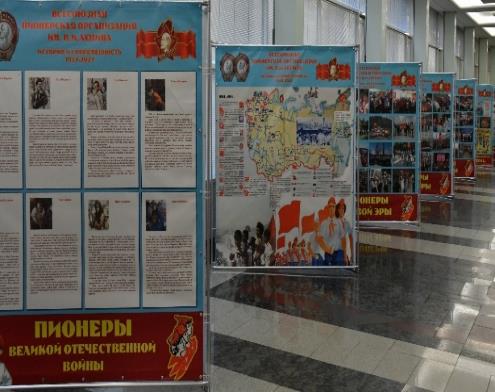 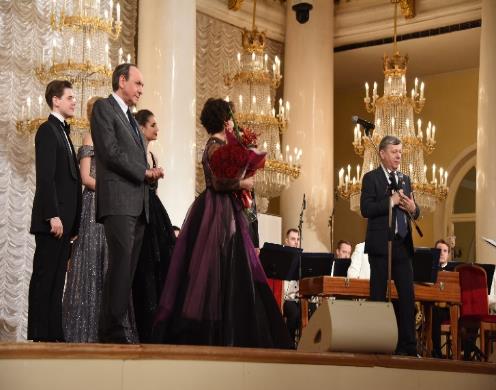 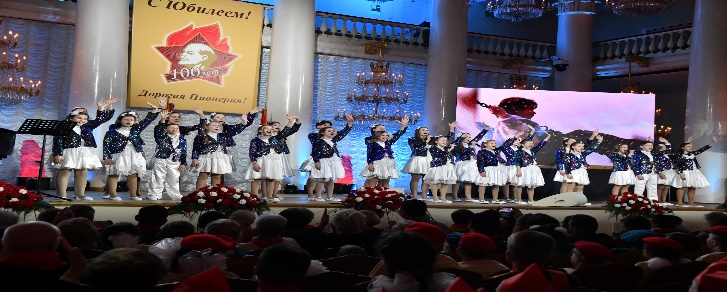 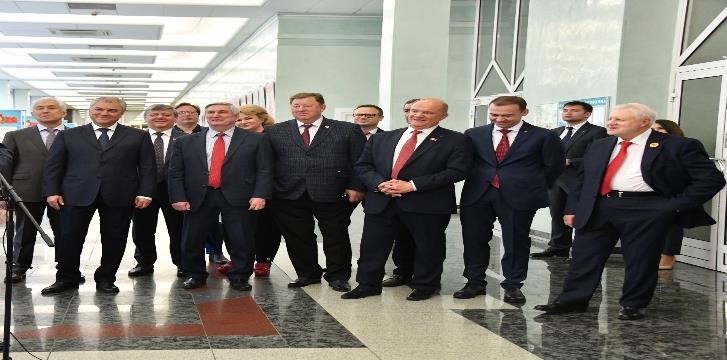 Слайд 43
«Выставки и концерты, организованные Фракцией КПРФ»
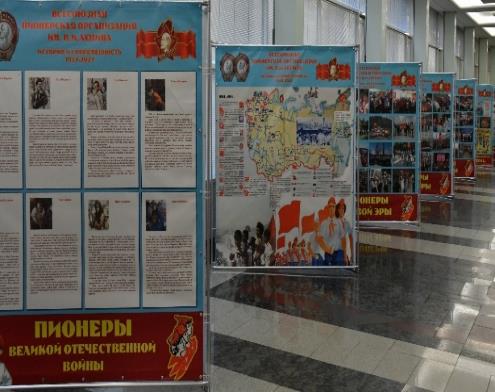 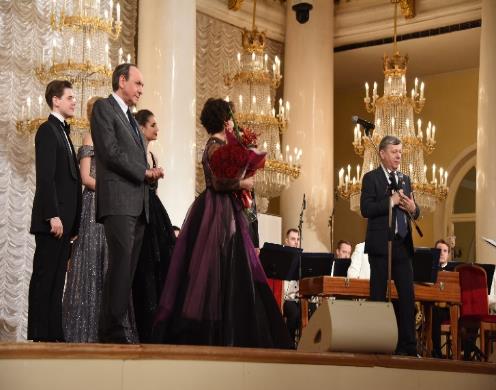 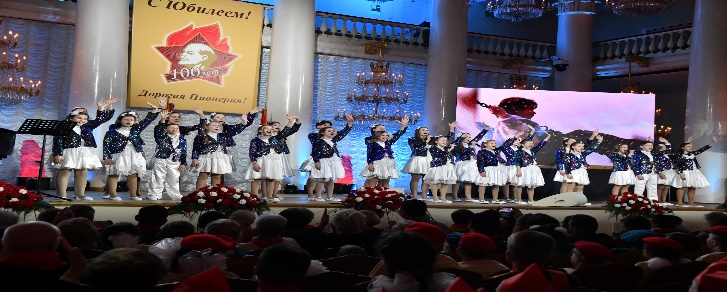 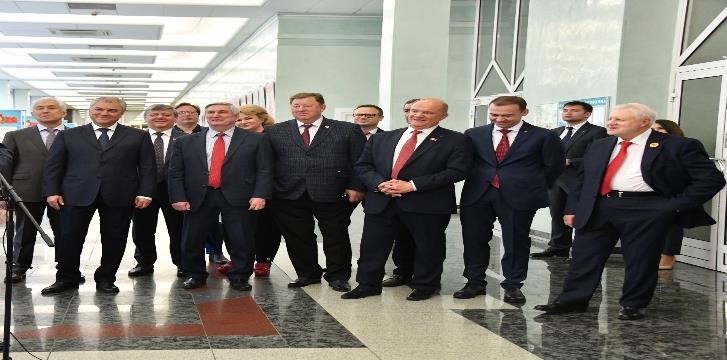 Слайд 44
«Выставки и концерты, организованные Фракцией КПРФ»
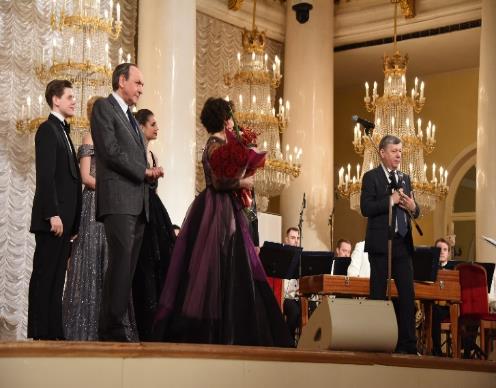 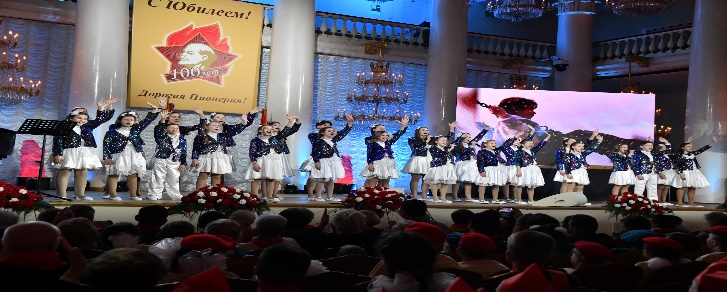 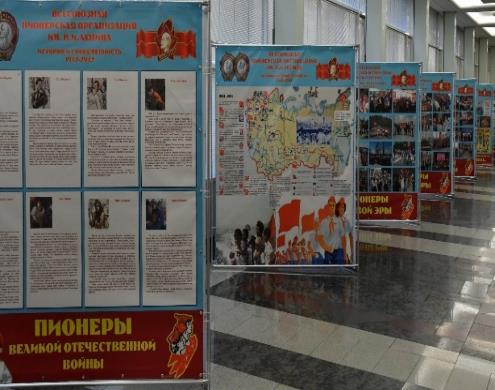 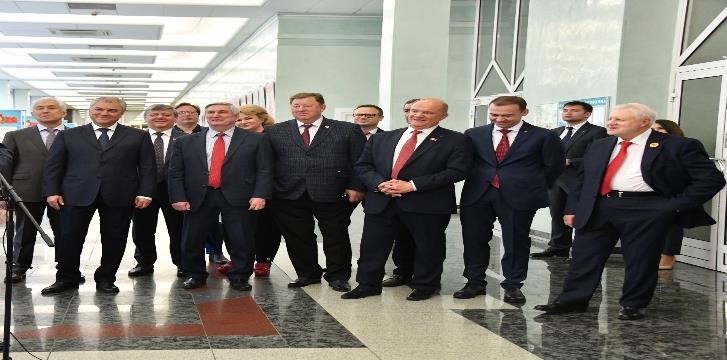 Слайд 45
Пресс-подходы депутатов Фракции КПРФ перед пленарными заседаниями
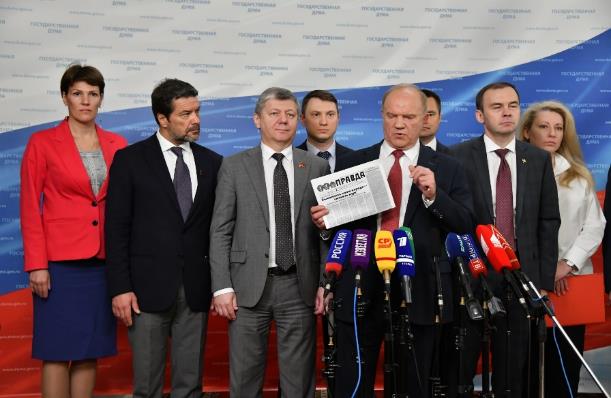 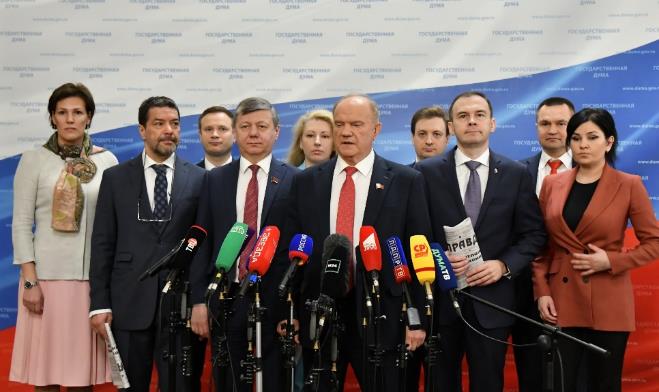 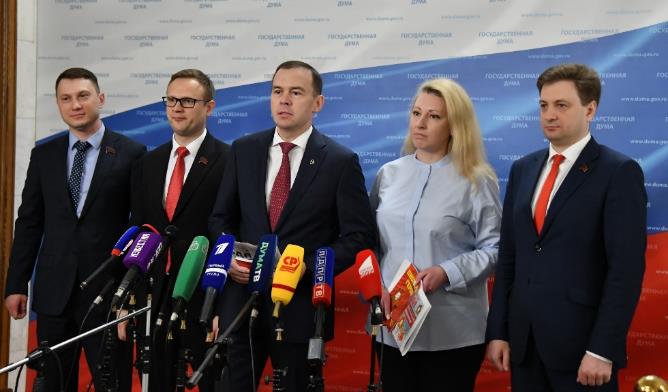 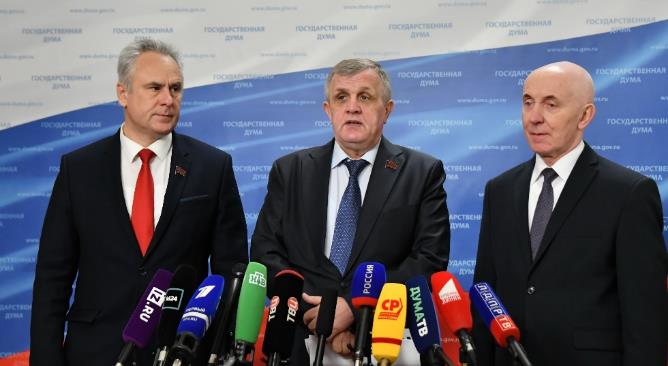 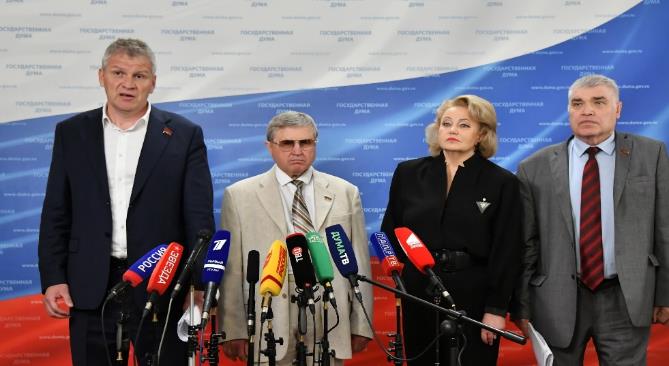 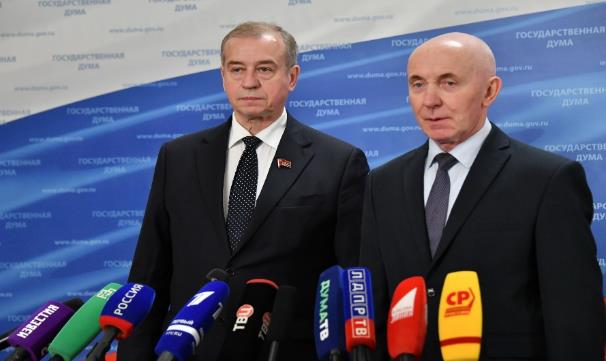 Слайд 46
Руководство Фракции КПРФ выступило на информационных площадках
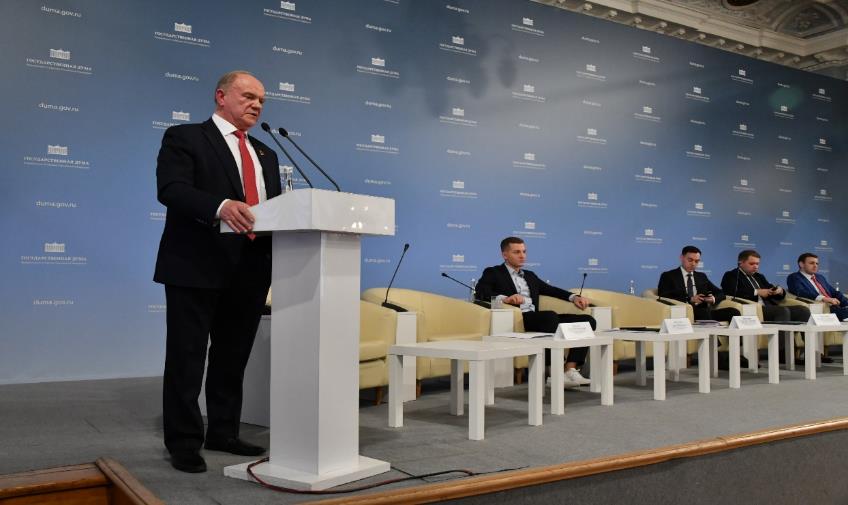 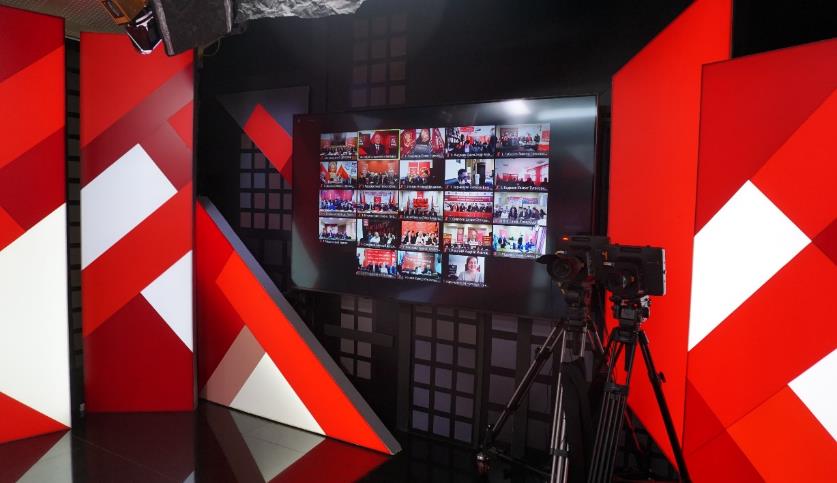 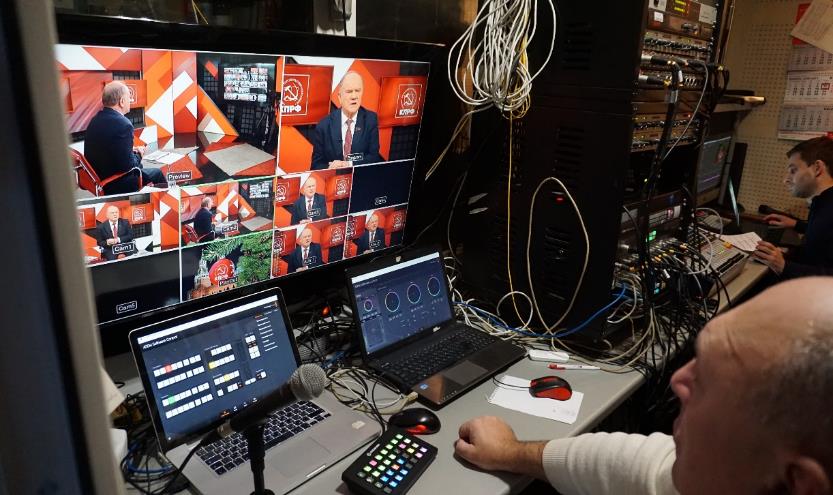 «Правительственные часы»
Слайд 47
Депутаты фракции КПРФ приняли активное участие в рамках, состоявшихся за отчетный период  «правительственных часов» на заседаниях в Государственной Думе с приглашением должностных лиц Правительства Российской Федерации, федеральных министров, руководителей федеральных ведомств и других должностных лиц органов государственной власти. Предварительно подготовлены и отправлены докладчикам актуальные вопросы в следующих сферах:
«Правительственные часы»
Слайд 48
«Правительственные часы»
Слайд 49
«Правительственные часы»
Слайд 50
«Правительственные часы»
Слайд 51
«Правительственные часы»
Слайд 52
«Правительственные часы»
Слайд 53
«Правительственные часы»
Слайд 54
«Правительственные часы»
Слайд 55
«Правительственные часы»
Слайд 56
«Правительственные часы»
Слайд 57
«Правительственные часы»
Слайд 58
Слайд 59
Экспертно-аналитические работыВ 2022 году были утверждены экспертно-аналитические исследования по следующим 5 актуальным темам, содержащим вопросы, связанные с восстановлением потенциала ряда стратегически важных отраслей промышленности и ускорением темпов реализации мер по импортозамещению в ведущих отраслях экономики страны:
По теме: «Выработка научно обоснованных рекомендаций по совершенствованию мер контроля за соблюдением прав и законных интересов населения при внедрении новых технологий и решений в сфере телекоммуникаций»
По теме: «Анализ правового регулирования организации сбора отходов производства и потребления и внедрения систем их переработки: зарубежный и отечественных опыт»
По теме: «Система государственного управления в Российской Федерации: зарубежный опыт и пути совершенствования законодательства»
По теме: «Анализ зарубежного опыта правового регулирования экономических отношений с учетом кризисного состояния мировой экономики и политики»
Слайд 60
Экспертно-аналитические работы
Фракция КПРФ в Государственной Думе в целях подготовки экспертно-аналитических рекомендаций для подготовки актуальных законопроектов в 2023 году направила в Экспертно-аналитическое управление Аппарата Государственной Думы заявку на проведение экспертных работ, предлагаемых к включению в Программу научно-экспертной и исследовательской работы в Государственной Думе на 2023 год по следующим темам:
1. Анализ налогового законодательства ряда зарубежных стран и Российской Федерации в части обеспечения учета, контроля и применения мер ответственности за нарушение налогового законодательства резидентами и нерезидентами, имеющими организации, зарегистрированные за пределами территории страны, а также объекты налогообложения. Выработка рекомендаций по совершенствованию налогового законодательства Российской Федерации, в том числе в сфере налогообложения дивидендов, а также прибыли, полученной за пределами территории страны, в целях обеспечения реализации государственной налоговой политики в современных условиях и укрепления финансовой и налоговой дисциплины в стране.
2. Выработка рекомендаций по совершенствованию законодательного обеспечения реализации государственной политики в сфере оплаты труда руководителей государственных и муниципальных организаций, а также акционерных обществ, в которых более 10 процентов акций, находятся в собственности государства, в целях оптимизации системы оплаты труда руководителей и работников этих организаций на современном этапе.
Слайд 61
Экспертно-аналитические работы
3. Анализ современного состояния авиа- и судостроительной промышленности Российской Федерации. Выработка рекомендаций по законодательному решению задач по обеспечению в кратчайшие сроки восстановления и развития этих отраслей промышленности в условиях санкций, объявленных России рядом зарубежных стран.
4. Анализ законодательных актов зарубежных стран, СССР и Российской Федерации в сфере реализации государственной политики по правовому регулированию экспортно-импортных и внешнеторговых отношений с другими странами.
Выработка рекомендаций по совершенствованию законодательного обеспечения реализации государственной политики и государственного управления в сфере экспортно-импортных и внешнеторговых отношений с зарубежными странами в современных условиях.
5. Анализ законодательства зарубежных стран в сфере правового регулирования вопросов национализации недр, земельных, лесных и водных ресурсов страны, принадлежащих народу Российской Федерации в соответствии с Конституцией Российской Федерации, а также критический анализ результатов деятельности иностранных организаций на территории России с 1993 года по 2022 год с учетом объемов инвестиций, вложенных в экономику страны.
Выработка рекомендаций по совершенствованию законодательства Российской Федерации в сфере национализации природных ресурсов страны с учетом государственных и экономических интересов Российской Федерации.
Экспертно-аналитическим управлением Аппарата Государственной Думы проводится подготовка к проведению конкурса для выбора исполнителей-научных коллективов институтов и академий системы высшего образования, а также научно-исследовательских институтов для проведения экспертно-аналитических исследований по вышеуказанным темам в 2023 году.
Слайд 62
Участие депутатов Фракции КПРФ в Государственной Думе в отчётах руководителей Правительства Российской Федерации и федеральных министерств, федеральных агентств и служб. В адрес Председателя Правительства РФ Мишустина М.В. Письменных направлено 89 вопросовВыступил от Фракции: Зюганов Г.А.Вопросы задали: Харитонов Н.М.; Кашин В.И.; Смолин О.Н.; Сулейманов Р.И.; Коломейцев Н.В.    В адрес Председателя Банка России Набиуллиной Э.С  Письменных направлено 34 вопросаВыступил от Фракции Кумин В.В Вопросы задали: Куринный А.В.; Матвеев М.Н.; Михайлов О.А.; Арефьев Н.В., Лябихов Р.М.; Прокофьев А.В.В адрес Председателя Счётной Палаты РФ Кудрина А.Л. Письменных направлено 33 вопросаВыступил от Фракции Щапов М.В.Вопросы задали: Арефьев Н.В., Бессонов Е.И., Парфёнов Д.А. В адрес Уполномоченного по правам человека Москальковой Т.Н. Письменных направлено 13 вопросовВыступил от Фракции Смолин О.Н.Вопрос задал: Мархаев В.М.
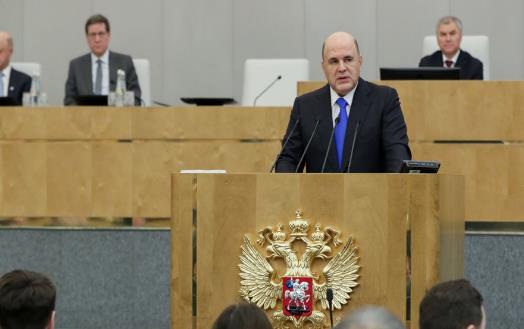 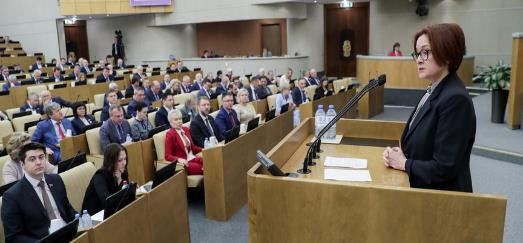 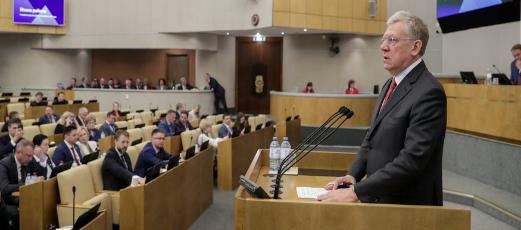 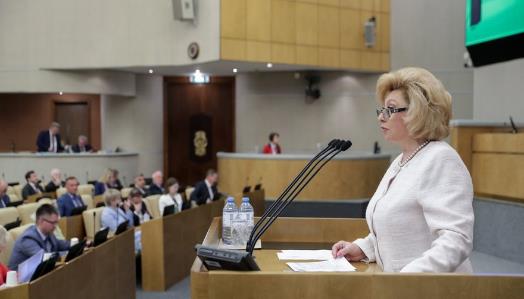 Слайд 63
Встреча с Министром промышленности и торговли РФ Д.В. Мантуровым
      15.07.2022 г.
      Вопросы задали: Смолин О.Н., Калашников Л.И., Куринный А.В.        


Встреча депутатов фракции с Министром экономического развития РФ М.Г.Решетниковым
      27.09.2022 г.
      Вопросы задали: Глазкова А.Е., Соболев В.И., Филатова И.А.


Встреча с Министром финансов РФ А.Г.Силуановым 
      24.10.2022 г.
      Вопросы задали: Харитонов Н.М., Останина Н.А., Соболев В.И.
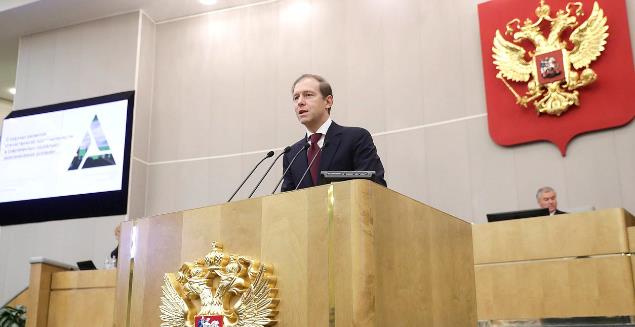 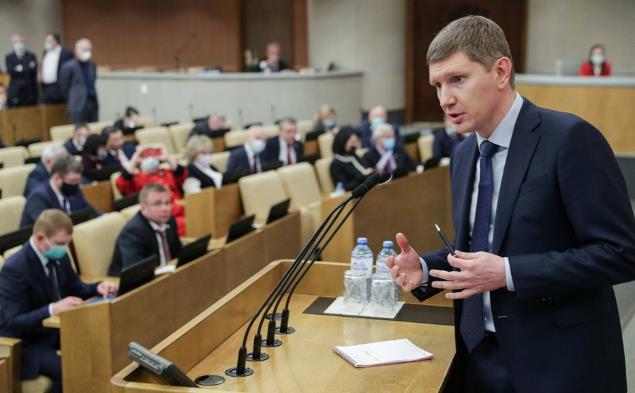 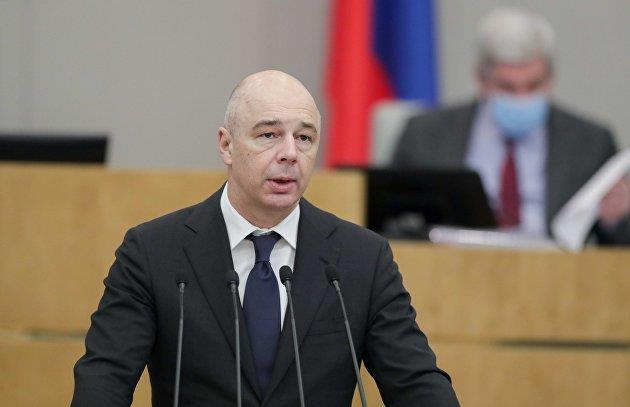 Слайд 64
Выступление Министра просвещения РФ С.С. Кравцова о ходе реализации национального проекта «Образование». 
       14.09.2022 г.
Вопросы задали: Берулава М.Н., Останина Н.А., Осадчий Н.И.
В завершении от фракции КПРФ выступили: Останина Н.А., Смолин О.Н.


Выступление Министра экономического развития РФ М.Г.Решетникова на тему «О мерах по обеспечению развития российской экономики в условиях внешнего санкционного давления».
       28.09.2022г.
Вопросы задали: Кашин В.И., Коломейцев Н.В., Останина Н.А.
В завершении от фракции КПРФ выступил Арефьев Н.В.
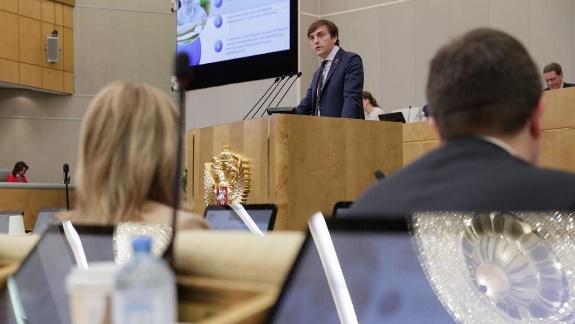 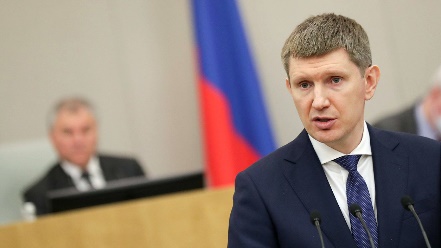 Слайд 65
Выступление Министра внутренних дел РФ В.А. Колокольцева о состоянии правопорядка и результатах борьбы с преступностью в Российской Федерации.
       12.10.2022 г.
Вопросы задали: Афонин Ю.В., Калашников Л.И., Мархаев В.М.
В завершении от фракции КПРФ выступил Синельщиков Ю.П.


Выступление заместителя Председателя Правительства РФ В.В. Абрамченко с докладом на тему: «Об актуальных вопросах природопользования и охраны окружающей среды и ходе реализации реформы в сфере обращения с твердыми коммунальными отходами».
       26.10.2022 г.
Вопросы задали: Мархаев В.М., Левченко С.Г., Матвеев М.Н.
В завершении от фракции КПРФ выступил Кашин В.И.
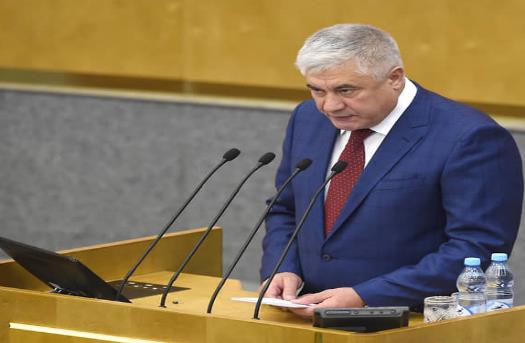 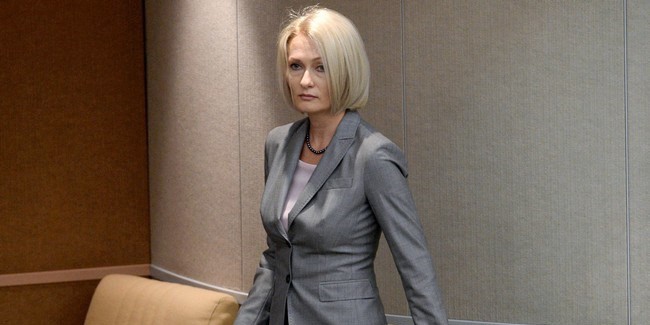 Выступление Министра культуры РФ О.Б. Любимовой о ходе реализации национального проекта «Культура».
      09.11.2022 г.
Вопросы задали: Алимова О.Н., Сулейманов Р.И., Куринный А.В.
В завершении от фракции КПРФ выступил Шаргунов С.А.


Выступление Министра здравоохранения РФ М.А. Мурашко по вопросам реализации государственной политики в сфере охраны здоровья, федеральный проект «Модернизация первичного звена здравоохранения РФ» и меры по повышению устойчивости системы здравоохранения к новым вызовам. 
      23.11.2022 г.
Вопросы задали: Куринный А.В., Осадчий Н.И., Смолин О.Н.
В завершении от фракции КПРФ выступил Куринный А.В.
Слайд 66
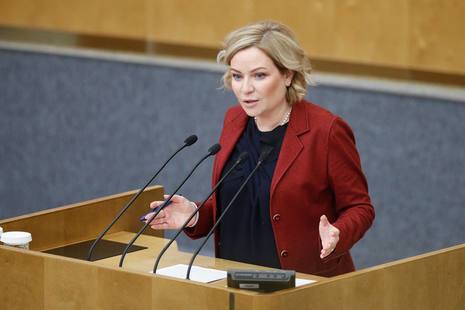 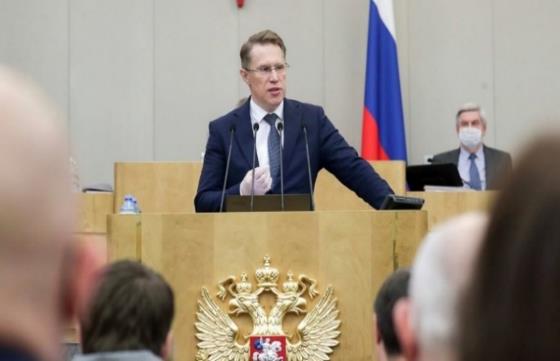 «Правительственный час» с участием Министра цифрового развития,                   связи и массовых коммуникаций РФ М.И. Шадаева.
       07.12.2022 г.  
Вопросы задали: Смолин О.Н., Парфенов Д.А.
В завершении от фракции КПРФ выступил Ющенко А.А.


Выступление Министра по развитию Дальнего Востока и Арктики  А.О. Чекункова о мерах обеспечения ускоренного социально-экономического развития дальневосточных и арктических регионов.
      21.12.2022 г.
Вопросы задали: Корниенко А.В., Аммосов П.Р., Мархаев В.М.
В завершении от фракции КПРФ выступил Корниенко А.А.
Слайд 67
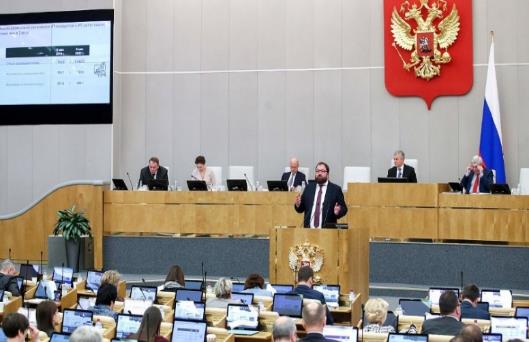 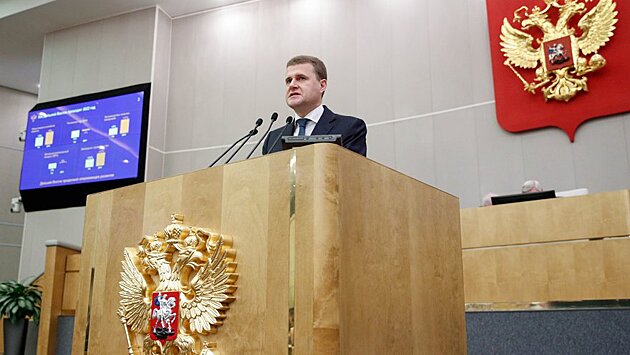 Слайд 68
Выступление Министра строительства и жилищно-коммунального хозяйства РФ Ф.И. Энваровича.
Встреча с аудитором Счетной палаты РФ Труновой  Н.А. 
      08.02.2023 г.
Вопросы задали: Харитонов Н.М., Алимова О.Н., Куринный А.В.
В завершении от фракции КПРФ выступил Лябихов Р.М.

Выступление Министра иностранных дел РФ С.В. Лаврова. 
Встреча с аудитором Счетной палаты РФ В.Н.Богомоловым.
     15.02.2023 г.
Вопросы задали: Коломейцев Н.В., Тайсаев К.К.
В завершении от фракции КПРФ выступил Новиков Д.Г.
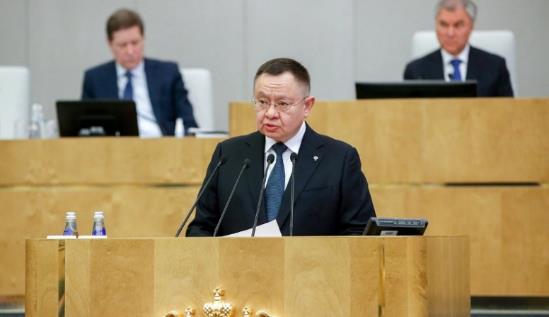 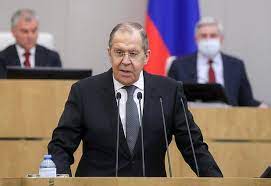 Выступление Министра науки и высшего образования Российской Федерации В.Н.Фалькова. 
Выступление аудитора Счетной палаты Российской Федерации Д.А.Зайцева.
      22.02.2023 г.
Вопросы задали: Кашин В.И., Коломейцев Н.В., Останина Н.А.
В завершении от фракции КПРФ выступил Арефьев Н.В.


Выступление Министра энергетики Российской Федерации Н.Г. Шульгинова. 
Выступление аудитора Счетной палаты Российской Федерации А.В.Перчян.
      15.03.2023 г.
Вопросы задали: Арефьев Н.В., Алёхин А.А., Куринный А.В.
В завершении от фракции КПРФ выступил Левченко С.Г.
Слайд 69
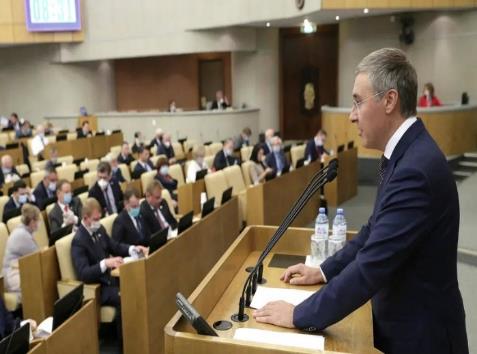 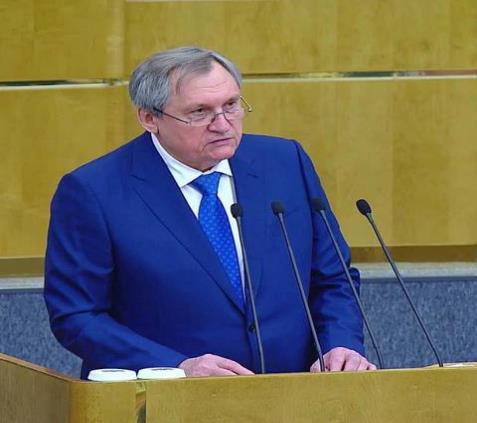 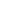 Слайд 70
Выступление Заместителя Председателя Правительства Российской Федерации В.В. Абрамченко.
      19.04.2023 г.
Вопросы задали: Мархаев В.М., Левченко С.Г., Матвеев М.Н.
В завершении от фракции КПРФ выступил Кашин В.И.



Выступление Министра природных ресурсов и экологии Российской Федерации А.А. Козлова. 
Выступление аудитора Счетной палаты Российской Федерации С.В. Мамедова.
      19.04.2023 г.
Вопросы задали: Левченко С.Г., Михайлов О.А., Матвеев М.Н.
В завершении от фракции КПРФ выступил Лебедев О.А.
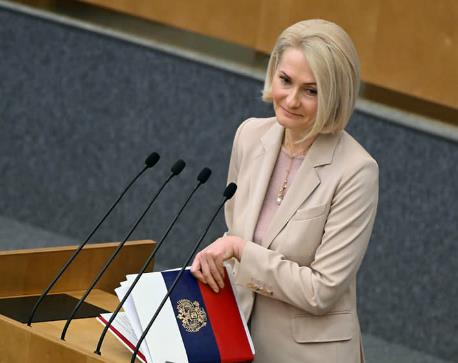 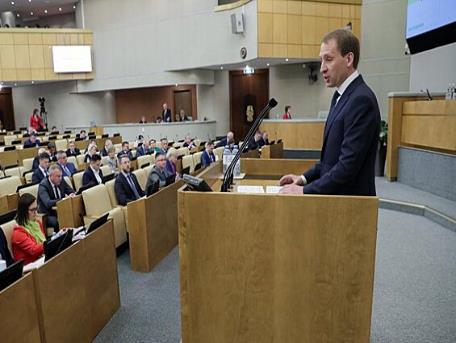 Выступление Председателя Центрального банка Российской Федерации Э.C. Набиуллиной.
      20.04.2023г.
Вопросы задали: Гаврилов С.А., Бабич И.Н., Бессонов Е.И.




Выступление Уполномоченного по правам человека в Российской Федерации  Т.Н. Москальковой.
      17.05.2023 г.
Вопросы задали: Останина Н.А., Филатова И.А.
Слайд 71
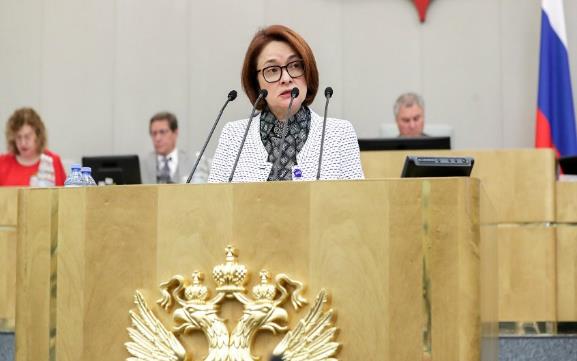 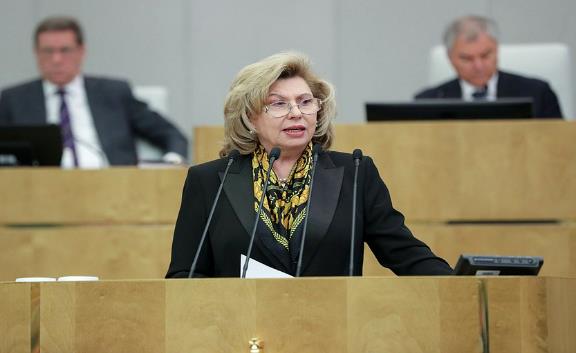 Слайд 72
Выступление Министра сельского хозяйства Российской Федерации  Д.Н. Патрушева
20.09.2023 г.
Вопросы задали: Харитонов Н.М., Васильев Н.И., Прусакова М.Н.




Выступление руководителя Федерального агентства по делам молодежи  К.Д. Разуваевой
27.09.2023 г.
Вопросы задали: Останина Н.А., Камнев Г.П., Прокофьев А.В.
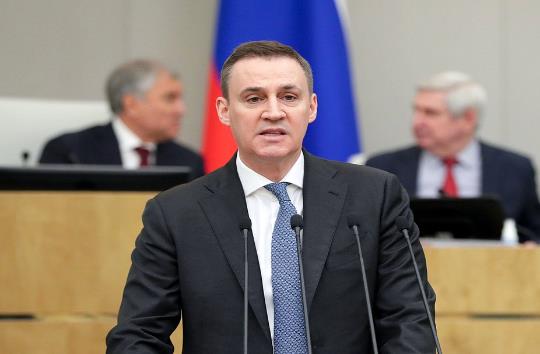 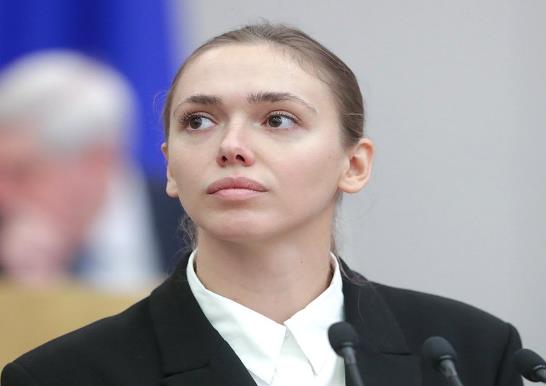 Слайд 73
Выступление Министра экономического развития Российской Федерации М.Г. Решетникова
11.10. 2023 г.
Вопросы задали: Кашин В.И., Гаврилов С.А., Глазкова А.Е.




Выступление Заместителя Председателя Правительства Российской Федерации Т.А. Голиковой 
18.10.2023 г.
Вопросы задали: Алимова О.Н., Исаков В.П., Куринный А.В.
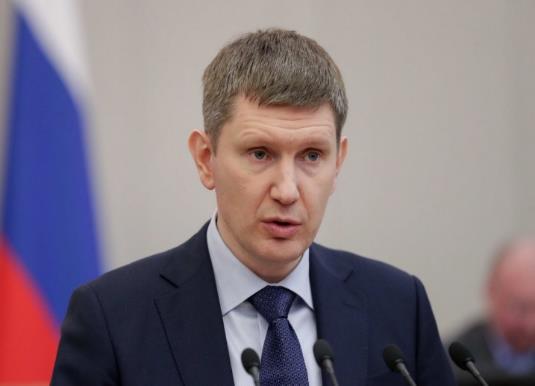 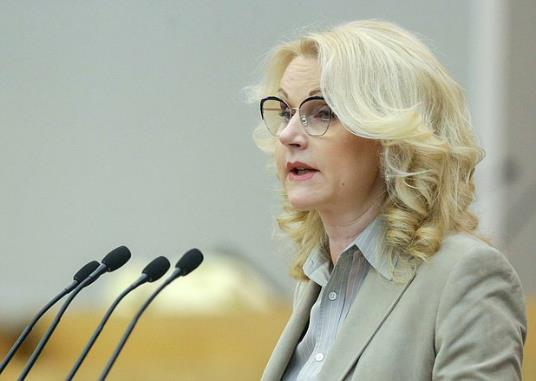 Слайд 74
Выступление Министра юстиции Российской Федерации К.А.Чуйченко
25.10. 2023 г.
Вопросы задали: Куринный А.В., Останина Н.А., Филатова И.А.





Выступление Председателя Центрального банка Российской Федерации Э.С.Набиуллиной
16.11.2023г.
Вопросы задали: Бабич И. Н., Арефьев Н.В.
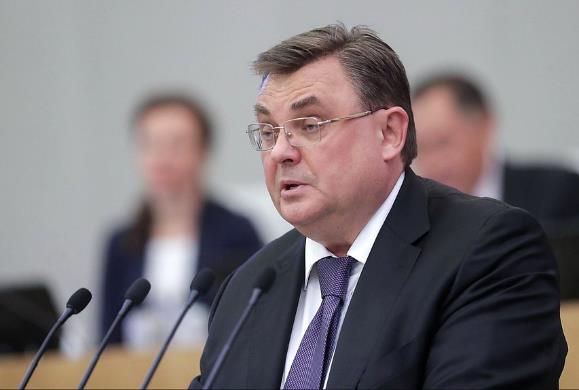 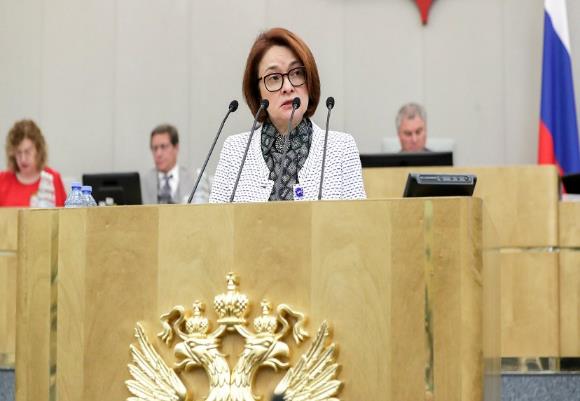 Слайд 75
Выступление Министра культуры Российской Федерации О.Б.Любимовой
29.11.2023 г.
Вопросы задали: Осадчий Н.И., Останина Н.А., Смолин О.Н.




Выступление Заместителя Председателя Правительства Российской Федерации Д.Н. Чернышенко
06.12.2023 г.
Вопросы задали: Коломейцев Н.В., Филатова И.А., Глазкова А.Е.
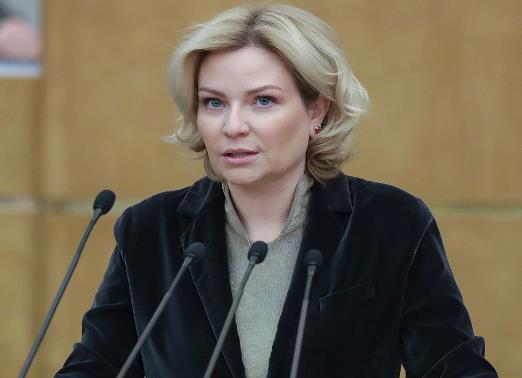 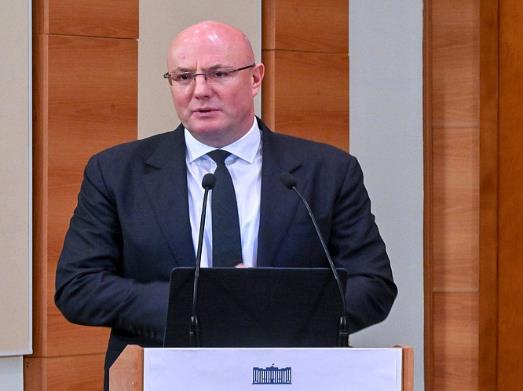 Выступления депутатов Фракции КПРФ в Государственной Думе ФС РФ
Слайд 76
За отчетный период активно выступали в Государственной Думе следующие депутаты фракции КПРФ по актуальным социально-экономическим, политическим и иным вопросам в 10-минутках, проводимых перед заседаниями Государственной Думы:
Выступление депутата Государственной Думы, руководителя фракции КПРФ Зюганова Г.А. (18.01.2022г.,22.02.2022г.,10.03.2022г.,22.03.2022г., 05.04.2022г.,19.04.2022г.,17.05.2022г.,24.05.2022г.).
Выступление депутата Государственной Думы Коломейцева Н.В. (15.02.2022г.). (04.03.2022г.). (11.03.2022г.).
Выступление депутата Государственной Думы Арефьева Н.В.       
Выступление депутата Государственной Думы Куринного А.В.      
Выступление депутата Государственной Думы Новикова Д.Г.
Слайд 77
Выступления депутатов Фракции КПРФ в Государственной Думе ФС РФ
Выступление депутата Государственной Думы Матвеева М.Н. (18.01.2022г.).
Выступление депутата Государственной Думы Тайсаева К.К. (15.02.2022г.).
Выступление депутата Государственной Думы Исакова В.П.  (19.05.2022г.).
Выступление депутата Государственной Думы Смолина О.Н. (07.06.2022г.). 
Выступление депутата Государственной Думы Левченко С.Г. (14.06.2022г.).
Выступление депутата Государственной Думы Обухова С.П. (22.06.2022 г.).
Выступление депутатов Государственной Думы Куринного А.В., Останиной Н.А., Смолина О.Н. (30.06.2022 г.).
Выступление депутата Государственной Думы Зюганова Г.А. и депутатов фракции (05.07.2022г.)
Выступление депутатов Государственной Думы Коломейцева Н.В., Куринного А.В., Арефьева Н.В., Синельщикова Ю.П. (06.07.2022г.).
Слайд 78
Выступления депутатов Фракции КПРФ в Государственной Думе ФС РФ
Выступление депутата Государственной Думы Зюганова Г.А. и депутатов фракции (15.07.2022г.).
Выступление депутата Государственной Думы Зюганова Г.А. и депутатов фракции (22.08.2022г.).
Выступление депутата Государственной Думы  Зюганова Г.А. по итогам заседания Совета Думы (25.08.2022г.).
Выступление депутата Государственной Думы  Зюганова Г.А. и депутатов фракции (13.09.2022г.).
Выступление депутатов Государственной Думы Коломейцева  Н.В., Смолина О.Н., Синельщикова Ю.П. (14.09.2022г.).
Выступление депутата Государственной Думы Зюганова Г.А. и депутатов фракции (20.09.2022г.).
Выступление депутата Государственной Думы Зюганова Г.А. и депутатов фракции (21.09.2022г.).
Слайд 79
Выступления депутатов Фракции КПРФ в Государственной Думе ФС РФ
Выступление депутата Государственной Думы Зюганова Г.А. и депутатов фракции (27.09.2022г.).
Выступление депутатов Государственной Думы Коломейцева Н.В., Куринного А.В., Осадчего Н.И., Бессонова Е.И. (28.09.2022г.).
Выступление депутата Государственной Думы Зюганова Г.А. и депутатов фракции (03.10.2022г.).
Выступление депутатов Государственной Думы Коломейцева Н.В., Казанкова С.И., Осадчего Н.И. (04.10 .2022г.).
Выступление депутата Государственной Думы Зюганова Г.А. и депутатов фракции (18.10.2022г.).
Выступление депутатов Государственной Думы Коломейцева Н.В., Куринного А.В., Арефьева Н.В. (19.10.2022г.).
Выступление депутата Государственной Думы Зюганова Г.А. и депутатов фракции   (26.10.2022г.)
Выступление депутатов Государственной Думы Куринного А.В., Останиной Н.А., Осадчего Н.И. (27.10.2022г.)
Выступления депутатов Фракции КПРФ в Государственной Думе ФС РФ
Слайд 80
Выступление депутатов Государственной Думы Куринного А.В., Бессонова Е.И.                (10.11.2022 г.)
Выступление депутатов Государственной Думы  Афонина ЮВ., Новикова Д.Г.                                    ( 15.11.2022 г.)
Выступление депутатов Государственной Думы Смолина О.Н., Останиной Н.А., Берулавы М.Н. (16.11.2022 г.)
Выступление депутатов Государственной Думы Коломейцева Н.В., Бессонова Е. И., Щапова М.В. ( 17.11.2022 г.)
Выступление депутатов Государственной Думы Куринного А.В., Осадчего Н.И.                                 ( 22.11.2022 г.)
Выступление депутатов Государственной Думы Останиной Н.А., Михайлова О.А.                               (23.11.2022 г.)
Выступление депутата Государственной Думы Зюганова Г.А. и депутатов фракции       (24.11.2022 г.)
Выступление депутата Государственной Думы Синельщикова Ю.П.                                                            (06.12.2022 г.)
Выступление депутатов Государственной Думы Щапова М.В., Казанкова С.И., Ющенко А.А.            ( 07.12.2022г.)
Слайд 81
Выступления депутатов Фракции КПРФ в Государственной Думе ФС РФ
Выступление депутата Государственной Думы Зюганова Г.А. и депутатов фракции (08.12.2022 г.)
Выступление депутата Государственной Думы Зюганова Г.А. и депутатов фракции (13.12.2022 г.)
Выступление депутатов Государственной Думы Куринного А.В., Бессонова Е.И.                     (14.12.2022г.)
Выступление депутатов Государственной Думы Коломейцева Н.В., Синельщикова Ю.П.   (15.12.2022г.)
Выступление депутатов Государственной Думы Куринного А.В., Парфенова Д.А., Ющенко А.А.                                                                                                                                  (20.12.2022г.)
Выступление депутатов Государственной Думы Коломейцева Н.В., Арефьева Н.В.                (21.12.2022г.)
Выступление депутата Государственной Думы Зюганова Г.А. и депутатов фракции                  (22.12.2022г.)
Слайд 82
Выступления депутатов Фракции КПРФ в Государственной Думе ФС РФ
Выступление депутата Государственной Думы Зюганова Г.А. и депутатов фракции (17.01.2023г.)
Выступление депутатов Государственной Думы Коломейцева Н.В., Синельщикова Ю.П., Бессонова Е.И.(18.01.2023г.)
Выступление депутатов Государственной Думы Новикова Д.Г., Арефьева Н.В.,  Парфёнова Д.А.(19.01.2023г.).
Выступление депутата Государственной Думы Зюганова Г.А. и депутатов фракции (24.01.2023г.)
Выступление депутатов Государственной Думы Куринного А.В., Сулейманова Р.И.,  Алёхина А.А.(25.01.2022г.)
Выступление депутата Государственной Думы Афонина Ю.В. (07.02.2023 г.)
Выступление депутата Государственной Думы Новикова Д.Г. (07.02.2023 г.)
Выступление депутатов Государственной Думы Алимовой О.Н., Аммосова П.Р.,                             Лябихова Р.М. (08.02.2023 г.)
Слайд 83
Выступления депутатов Фракции КПРФ в Государственной Думе ФС РФ
Выступление депутатов Государственной Думы Куринного А.В., Осадчего Н.И.,                                  Бессонова Е.И. (09.02.2023 г.)
Выступление депутата Государственной Думы Новикова Д.Г. (09.02.2023 г.)
Выступление депутата Государственной Думы, руководителя фракции КПРФ Зюганова Г.А.               (14.02.2023 г.)
Выступление депутатов Государственной Думы Филатовой И.А., Арефьева Н.В.                          (14.02.2023 г.) 
Выступление депутатов Государственной Думы Коломейцева Н.А., Парфенова Д.А., Михайлова О.А. (15.02.2023 г.)
Выступление депутатов Государственной Думы Останиной Н.А., Исакова В.П., Прокофьева А.В., Глазковой А.Е. (16.02.2023 г.)
Выступление депутата Государственной Думы, руководителя фракции КПРФ Зюганова Г.А. (21.02.2023 г.)
Выступление депутата Государственной Думы, руководителя фракции КПРФ Зюганова Г.А. (22.02.2023г.)
Слайд 84
Выступления депутатов Фракции КПРФ в Государственной Думе ФС РФ
Выступление депутата Государственной Думы, руководителя фракции КПРФ Зюганова Г.А. (28.02.2023 г.)
Выступление депутата Государственной Думы Арефьева Н.В. (28.02.2023 г.)
Выступление депутатов Государственной Думы Коломейцева Н.В., Прокофьева А.В., Михайлова О.А. (01.03.2023 г.)
Выступление депутата Государственной Думы Парфенова Д.А., Останиной Н.А.,        Матвеева М.Н.(02.03.2023 г.)
Выступление депутатов Государственной Думы Коломейцева Н.В., Бессонова Е.И., Парфенова Д.А.(16.03.2023г.)
Выступление депутата Государственной Думы Зюганова Г.А. и депутатов фракции (21.03.2022г.)
Выступление депутатов Государственной Думы Корниенко А.В., Прусаковой М.Н.,     Казанкова С.И.(22.03.2023г.)
Выступление депутатов Государственной Думы Бессонова Е.И., Соболева В.И.       (22.03.2023 г.)
Выступление депутата Государственной Думы, руководителя фракции КПРФ Зюганова Г.А. (23.03.2022г.).
Слайд 85
Выступления депутатов Фракции КПРФ в Государственной Думе ФС РФ
Выступление депутатов Государственной Думы Михайлова О.А., Прокофьева А.В. (04.04.2023г.)
Выступление депутатов Государственной Думы Куринного А.В., Парфенова Д.А.(05.04.2023г.)
Выступление депутатов Государственной Думы Обухова С.П., Коломейцева Н.В. (06.04.2023г.)
Выступление депутата Государственной Думы Зюганова Г.А. и депутатов фракции (11.04.2023г.)
Выступление депутатов Государственной Думы Михайлова О.А., Обухова С.П., Матвеева М.Н. (12.04.2023г.)
Выступление депутатов Государственной Думы Бессонова Е.И., Куринного А.В.(13.04.2023г.)
Выступление депутатов Государственной Думы Зюганова Г.А. и депутатов фракции(18.04.2023г.)
Выступление депутатов Государственной Думы Кашина В.И., Бессонова Е.И., Куринного А.В. (19.04.2023г.)
Выступление депутатов Государственной Думы Коломейцева Н.В., Михайлова О.А.,Гаврилова C.А. (20.04.2023г.)
Выступление депутата Государственной Думы, руководителя фракции КПРФ Зюганова Г.А. (28.04.2023г.)
Выступление депутатов Государственной Думы Зюганова Г.А., Афонина Ю.В. и Новикова Д.Г. (16.05.2023г.)
Слайд 86
Выступления депутатов Фракции КПРФ в Государственной Думе ФС РФ
Выступление депутатов Государственной Думы Коломейцева Н.В, Останиной Н.А., Синельщикова Ю.П. (17.05.2023г.)
Выступление депутатов Государственной Думы Куринного А.В., Бессонова Е.И., Осадчего Н.И. (18.05.2023г.)
Выступление депутатов Государственной Думы Афонина Ю.В., Дробот М.В., Исакова В.П. (23.05.2023г.)
Выступление депутатов Государственной Думы Коломейцева Н.В. Михайлова О.А., Матвеева М.М. (24.05.2023г.)
Выступление депутата Государственной Думы, руководителя фракции КПРФ Зюганова Г.А. (25.05.2023г.)
Выступление депутата Государственной Думы, руководителя фракции КПРФ Зюганова Г.А. (30.05.2023г.)
Выступление депутатов Государственной Думы Тайсаева К.К., Калашникова Л. И.  (31.05.2023г.)
Выступление депутатов Государственной Думы Останиной Н.А., Куринного А.В. (01.06.2023г.)
Выступление депутата Государственной Думы, руководителя фракции КПРФ Зюганова Г.А. (13.06.2023г.)
Выступления депутатов Фракции КПРФ в Государственной Думе ФС РФ
Слайд 87
Выступление депутатов Государственной Думы Коломейцева Н.В., Останиной Н.А. 
(14.06.2023г.)
Выступление депутата Государственной Думы, руководителя фракции КПРФ Зюганова Г.А. (20.06.2023г.)
Выступление депутатов Государственной Думы Бессонова Е.И, Арефьева Н.В., Осадчего Н.И. (21.06.2023г.)
Выступление депутатов Государственной Думы Прокофьева А.В., Михайлова О.А., Исакова В.П. (22.06.2023г.)
Выступление депутата Государственной Думы, руководителя фракции КПРФ Зюганова Г.А. (24.06.2023г.)
Выступление депутата Государственной Думы, руководителя фракции КПРФ Зюганова Г.А. (27.06.2023г.)
Выступление депутатов Государственной Думы Бессонова Е.И., Куринного А.В. 
(28.06.2023г.)
Выступление депутатов Государственной Думы Коломейцева Н.В., Камнева Г.П., Синельщикова Ю.П. (29.06.2023г.)
Выступление депутата Государственной Думы, руководителя фракции КПРФ Зюганова Г.А. (11.07.2023г.)
Слайд 88
Выступления депутатов Фракции КПРФ в Государственной Думе ФС РФ
Выступление депутатов Государственной Думы Коломейцева Н.В., Арефьева Н.В., Камнева Г.П. (12.07.2023г.)
Выступление депутатов Государственной Думы Казанкова С.И., Прокофьева А.В., Бессонова Е.И. (13.07.2023г.)
Выступление депутатов Государственной Думы Куринного А. В., Осадчего Н.И. (14.07.2023г.)
Выступление депутатов Государственной Думы Исакова В.П., Матвеева М.М., Сулейманова Р.И. (19.07.2023г.)
Выступление депутатов Государственной Думы Бессонова Е.И., Арефьева Н.В., Мархаева В.М. (20.07.2023г.)
Выступление депутатов Государственной Думы Коломейцева Н.В., Камнева Г.П., Исакова В.П. (21.07.2023г.)
Выступление депутата Государственной Думы, руководителя фракции КПРФ Зюганова Г.А. (25.07.2023г.)
Выступление депутатов Государственной Думы Прокофьева А.В., Новикова Д. Г., Корниенко А.В. (26.07.2023г.)
Слайд 89
Выступления депутатов Фракции КПРФ в Государственной Думе ФС РФ
Выступление депутата Государственной Думы, руководителя фракции Зюганова Г.А. (17.09.2023) 
Выступление депутата Государственной Думы, руководителя фракции Зюганова Г.А. (19.09.2023) 
Выступление депутатов Государственной Думы Коломейцева Н.В., Камнева Г.П., Казанкова С.И. (20.09.2023) 
Выступление депутатов Государственной Думы Куринного А.В., Арефьева Н.В. (21.09.2023) 
Выступление депутата Государственной Думы, руководителя фракции Зюганова Г.А. (26.09.2023) 
Выступление депутатов Государственной Думы Дробот М.В., Прокофьева А.В., Исакова В.П. (27.09.2023)
Выступление депутатов Государственной Думы Харитонова Н.М., Коломейцева Н.В., Камнева Г.П. (28.09.2023) 
Выступление депутата Государственной Думы, руководителя фракции Зюганова Г.А. (10.10.2023) 
Выступление депутатов Государственной Думы Куринного А.В., Арефьева Н.В., Парфенова Д.А. (11.10.2023)
Выступление депутатов Государственной Думы Коломейцева Н.В., Глазковой А.Е., Камнева Г.П. (12.10.2023) 
Выступление депутатов Государственной Думы Куринного А.В., Исакова В.П., Останиной Н.А. (18.10.2023)
Слайд 90
Выступления депутатов Фракции КПРФ в Государственной Думе ФС РФ
Выступление депутата Государственной Думы Афонина Ю.В. и депутатов фракции (19.10.2023)
Выступление депутата Государственной Думы Прусаковой М.Н., Новикова Д.Г., Калашникова Л.И. (24.10.2023) 
Выступление депутатов Государственной Думы Филатовой И.А., Сулейманова Р.И., Куринного А.В., Арефьева Н.В. (25.10.2023)
Выступление депутата Государственной Думы, руководителя фракции Зюганова Г.А. (26.10.2023) 
Выступление депутата Государственной Думы Афонина Ю.В. и депутатов фракции (31.10.2023) 
Выступление депутатов Государственной Думы Коломейцева Н.В., Прокофьева А.В., Бессонова Е.И. (01.11.2023) 
Выступление депутатов Государственной Думы Коломейцева Н.В., Казанкова С.И., Смолина О.Н. (02.11.2023) 
Выступление депутата Государственной Думы, руководителя фракции Зюганова Г.А. и депутатов фракции (07.11.2023)
Выступление депутатов Государственной Думы Коломейцева Н.В., Прокофьева А.В., Михайлова О.А. (08.11.2023) 
Выступление депутатов Государственной Думы Иванова Н.Н., Камнева Г.П., Осадчего Н.И. (09.11.2023)
Слайд 91
Выступления депутатов Фракции КПРФ в Государственной Думе ФС РФ
Выступление депутата Государственной Думы, руководителя фракции Зюганова Г.А. и депутатов фракции (14.11.2023)
Выступление депутатов Государственной Думы Куринного А.В., Бессонова Е. И., Арефьева Н.В. (15.11.2023) 
Выступление депутатов Государственной Думы Коломейцева Н.В., Кумина В.В., Бабича И.Н. (16.11.2023)
Выступление депутатов Государственной Думы Прусаковой М.Н., Осадчего Н.И., Останиной Н.А. (17.11.2023)
Выступление депутата Государственной Думы, руководителя фракции Зюганова Г.А. (27.11.2023) 
Выступление депутата Государственной Думы, руководителя фракции Зюганова Г.А. (28.11.2023) 
Выступление депутатов Государственной Думы Останиной Н.А., Иванова Н.Н., Осадчего Н.И. (29.11.2023)
Выступление депутатов Государственной Думы Куринного А.В., Прокофьева А.В. , Корниенко А.В. (30.11.2023)
Выступление депутатов Государственной Думы Афонина Ю.В. и депутатов фракции (05.12.2023)
Выступление депутатов Государственной Думы Арефьева Н.В., Филатовой И.А., Глазковой А.Е. (06.12.23)
Выступление депутатов Государственной Думы Коломейцева Н.В., Прокофьева А.В., Матвеева М.Н. (07.12.2023)
Слайд 92
Общественно-политические мероприятия, проведённые по инициативе Фракции КПРФ в Государственной Думе
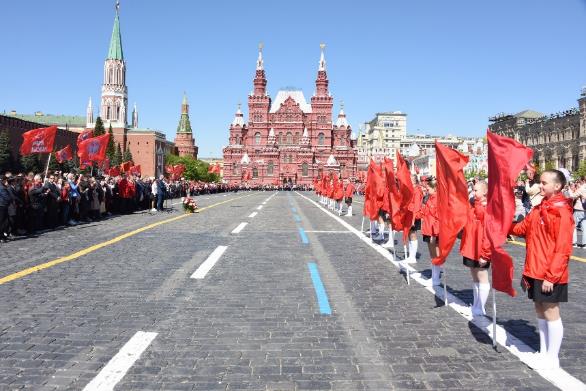 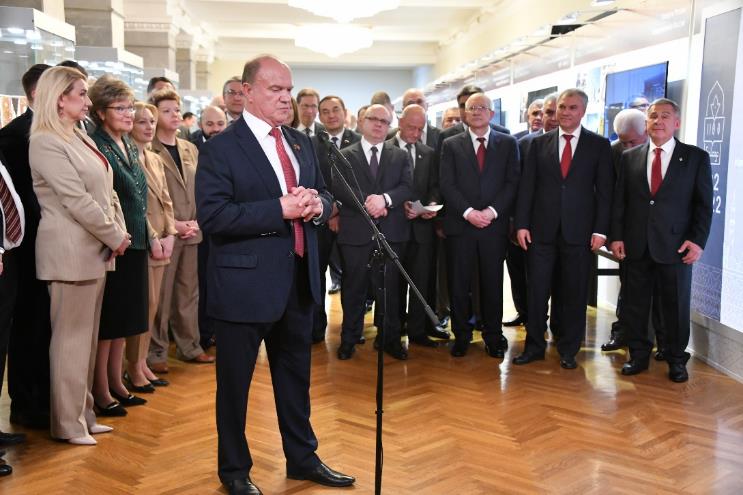 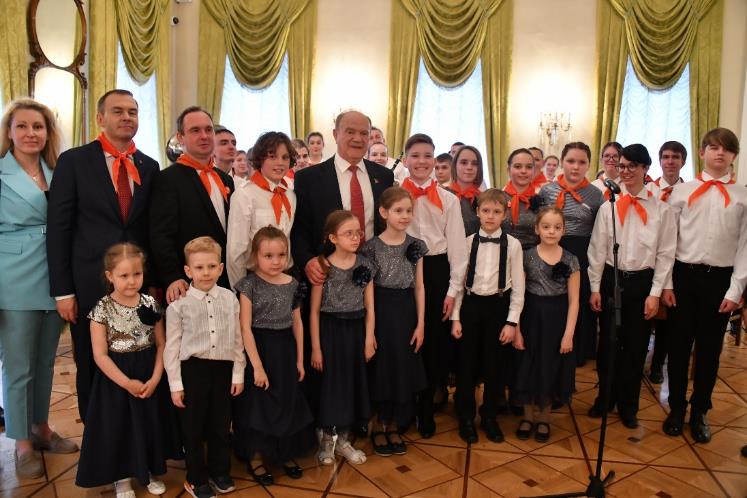 Слайд 93
Отчёт Фракции КПРФ в Государственной Думе подготовили:
Смирнова Т.С.
Махмудов А.М.
Полозкова Т.В.
Чумаков Л.А.
Карпенко А.А.


       Спасибо за внимание!